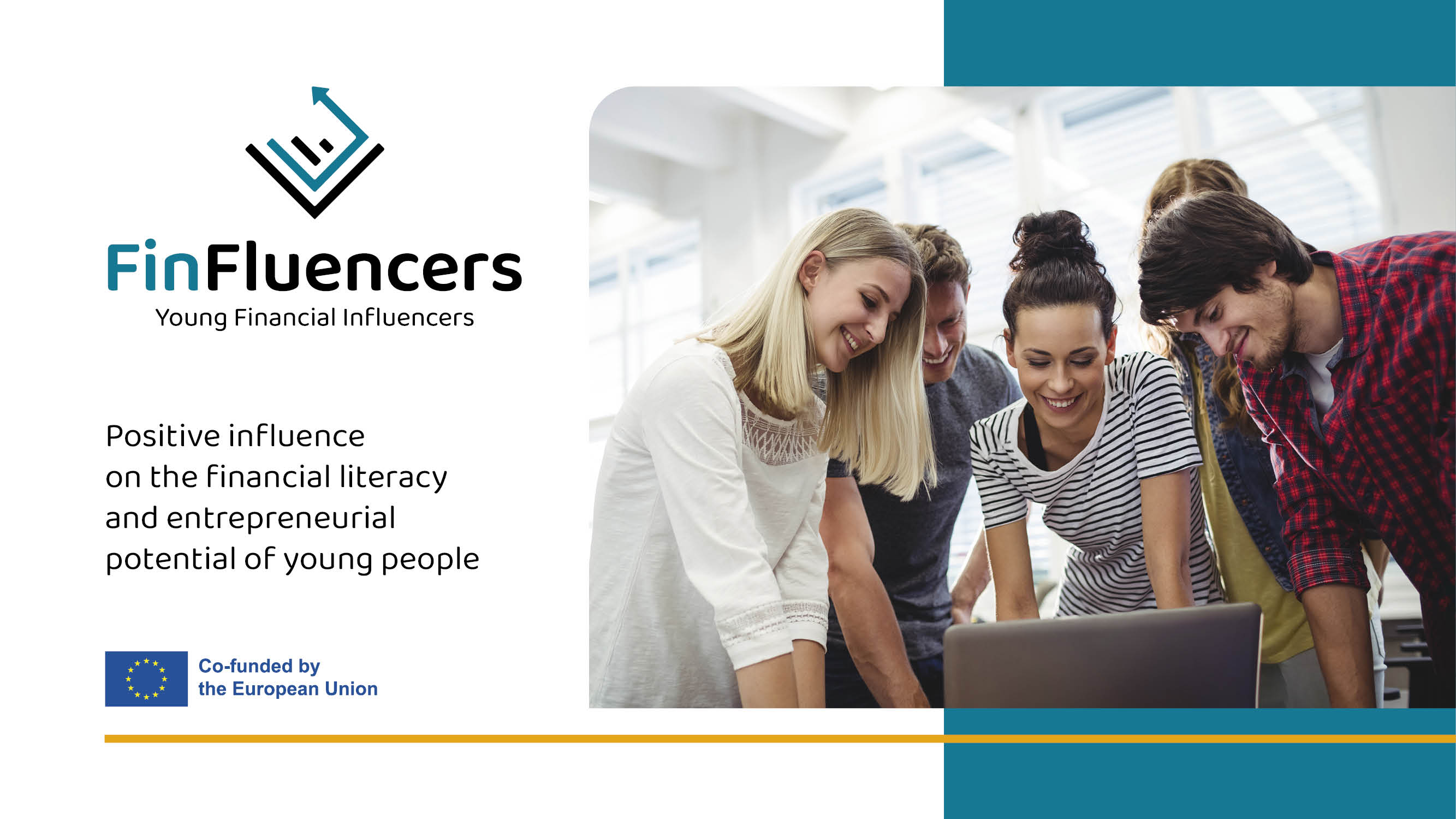 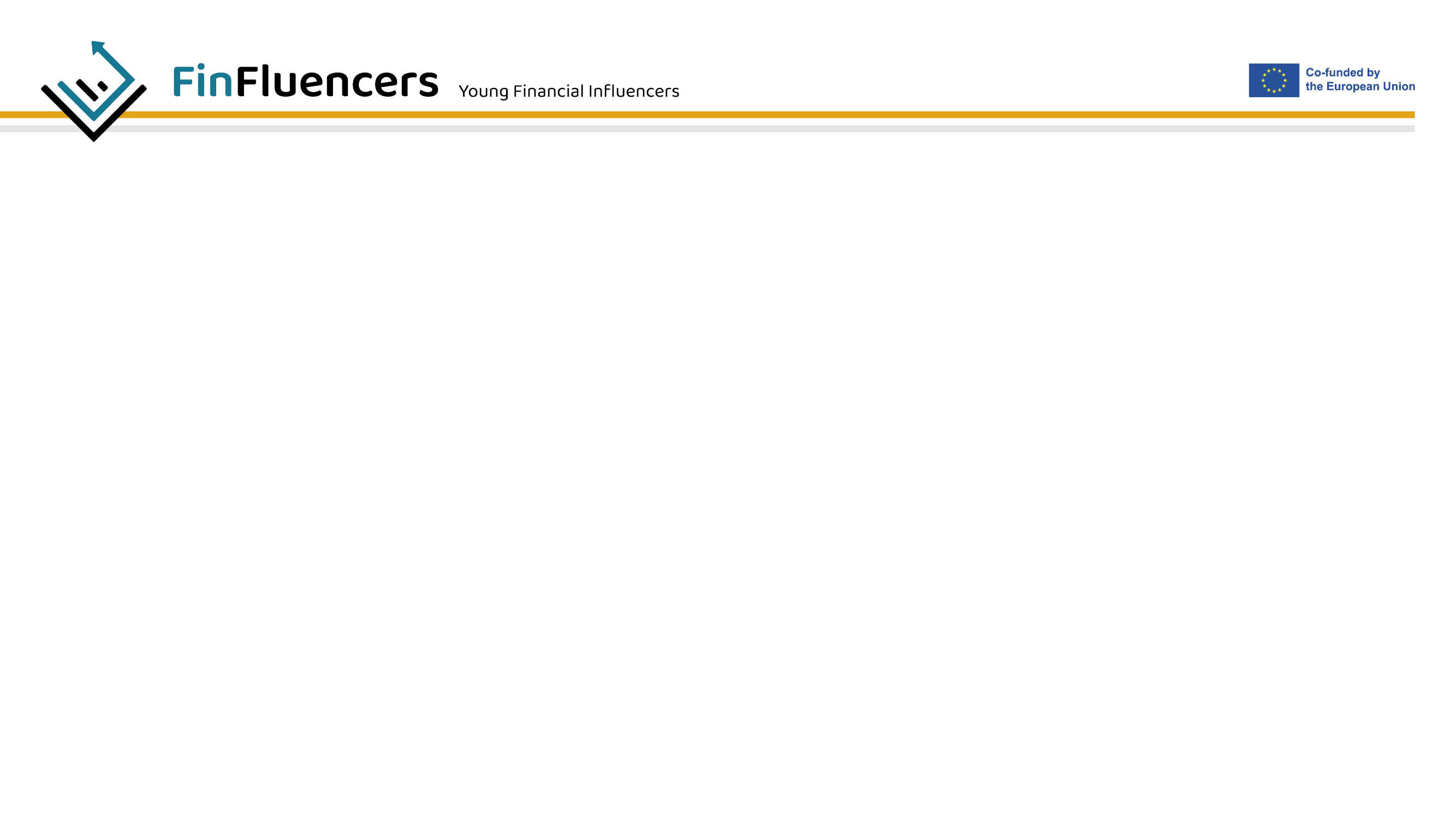 FINANCIAL LITERACY AT THE JUNCTION OF NEW EMPLOYMENT FORMS AND ENTREPRENEURIAL THINKING
[Speaker Notes: Notes for the trainer:

Framing new employment forms and entrepreneurial thinking as areas within the wider scope of financial literacy.   

The purpose of this last part of the FinFluencers training provision is to complement Modules 1-4 by looking into employment and work as one of the sources which create income. Young people, especially those at the mid to late cohort of the age group 19-29, have probably made their first professional steps in the pandemic era, the lockdowns, the steep rise of home-working, teleworking, hybrid work, the severe negative effects of the pandemic on certain labor market sectors, and most importantly, disruptions, changes in plans, unexpected turns in work-life as we knew it, fueling precariousness and uncertainty.

The pandemic caused problems in the labor market and affected professional aspirations, as it emerged in the backwater of the economic crisis. New forms of employment became prominent in a very fast pace: teleworking, flexible work-arrangements, several forms of part-time working. All these forms of employment were present even before the pandemic, but during it and after it, they became to a large extent mainstream, challenging professional plans which were based on traditional employment forms as we knew it. The pandemic was then followed by the energy crisis, heightened cost of life and inflation, just about the time when high unemployment rates due to the economic crisis had begun to fall. 

Lastly, concepts and phenomena such as “the great resignation”  and “quiet quitting” as coined by media and else, have signaled a new cultural turn on how we and especially the younger generations perceive “work” and “employment” in the first place; a short introductory discussion on this issue would be beneficial to set the scenery before entering the Module material. Here is a link that provides some insights on those https://www.euronews.com/next/2022/05/25/no-end-in-sight-for-the-great-resignation-as-inflation-pushes-workers-to-seek-better-paid- . 

The trainer should frame the purpose of this Part, and explain the main objectives of it, which are to provide a concise account of the pros and cons of these new employment forms. Furthermore, new employment forms have given a renewed boost to self-employment, since most of these new forms evolve around a person who carries out a job (short- mid- long-termed) in a self-employment/entrepreneurial fashion. This will be evident in the 1st Unit, while in the 2nd Unit, the Business Model Canvas is presented as a tool with the help of which a young person can flesh out several professional initiatives or aspirations of entrepreneurial nature or else, along the lines of different aspects which reflect the possible resources for doing it, but also the desired results. Complementing the material for new employment forms, a non-exhaustive glossary of terms relevant to employment has been conducted, to help trainees know and understand the ‘language’ of employment and several types of contracting, responsibilities, and rights.]
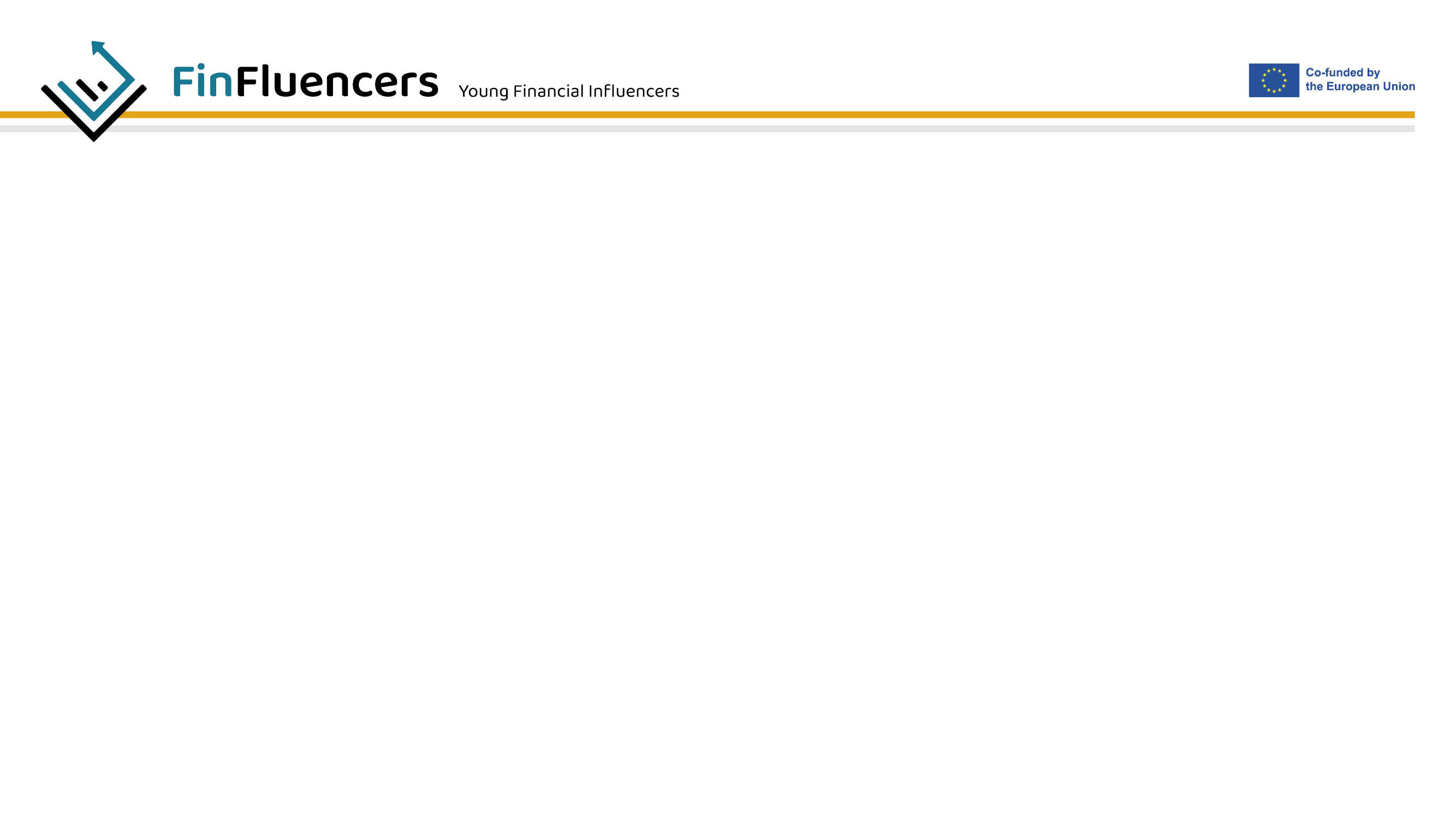 The objectives of the session:

Gaining an overview of the positives and negatives of selected new employment forms.
Acquiring a better understanding of several employment terms through an employment glossary.
Understanding how the Business Model Canvas as a tool to project an entrepreneurial or professional idea works.
Acquiring basic skills to develop own Business Model Canvas.
[Speaker Notes: Notes for trainer:


 The purpose of this training Part is the following:

To shortly demonstrate new forms of employment that have come to prominence especially during the Covid-19 pandemic and are quite different from traditional employment and jobs and involve alternative way of working in terms of space, time, means, and employment relationships.
To present common terms and ‘jargon’ as used in employment and have to do with responsibilities, rights, obligations, regulations that condition the employer-employee relationship.
To introduce you to the concept of the Business Model Canvas as a tool originally developed to design or test a business model, which however can be used for the needs of the FinFluencers training to lay down and visualize the main elements of a professional or career shift of entrepreneurial or less entrepreneurial nature, especially thinking in terms of new employment forms which carry with them a self-employment and/or entrepreneurial mindset. 
This Part is the last in the sequence of 4 previous Modules and should be considered as complementary to them. Employment, work, a job, a business, should be here considered as a source of income but also of investment and costs, so it is directly connected to planning personal finances, drawing a personal or family budget, planning in the short, mid, and long-term. 


The expected learning outcomes are:
Understanding new and diverse employment forms, as well as basic employment terminology (which is about knowledge acquisition)
Understanding and applying practical tools (BMC) for self-employment, business and entrepreneurial ideas (which is about knowledge, but also skills acquisition, as well as cultivating an entrepreneurial attitude, which in any case is much prevalent in new form of employment).

Introduce the two main desired learning outcomes. Explain that the first learning outcome is about acquiring basic knowledge on new employment forms and basic employment terminology (non-exhaustive glossary), whereas the second learning outcome looks into acquisition of skills – in particular using the Business Model Canvas as a tool to order entrepreneurial or other ideas for self employment within or beyond new employment forms. Explain the trainees that they are expected to work with the BMC and create a full canvas on a real or fictional idea. 

Your trainees will thus have a clear overview of what is expected by them in terms of understanding, knowledge, and skills acquisition or further development in this Module.]
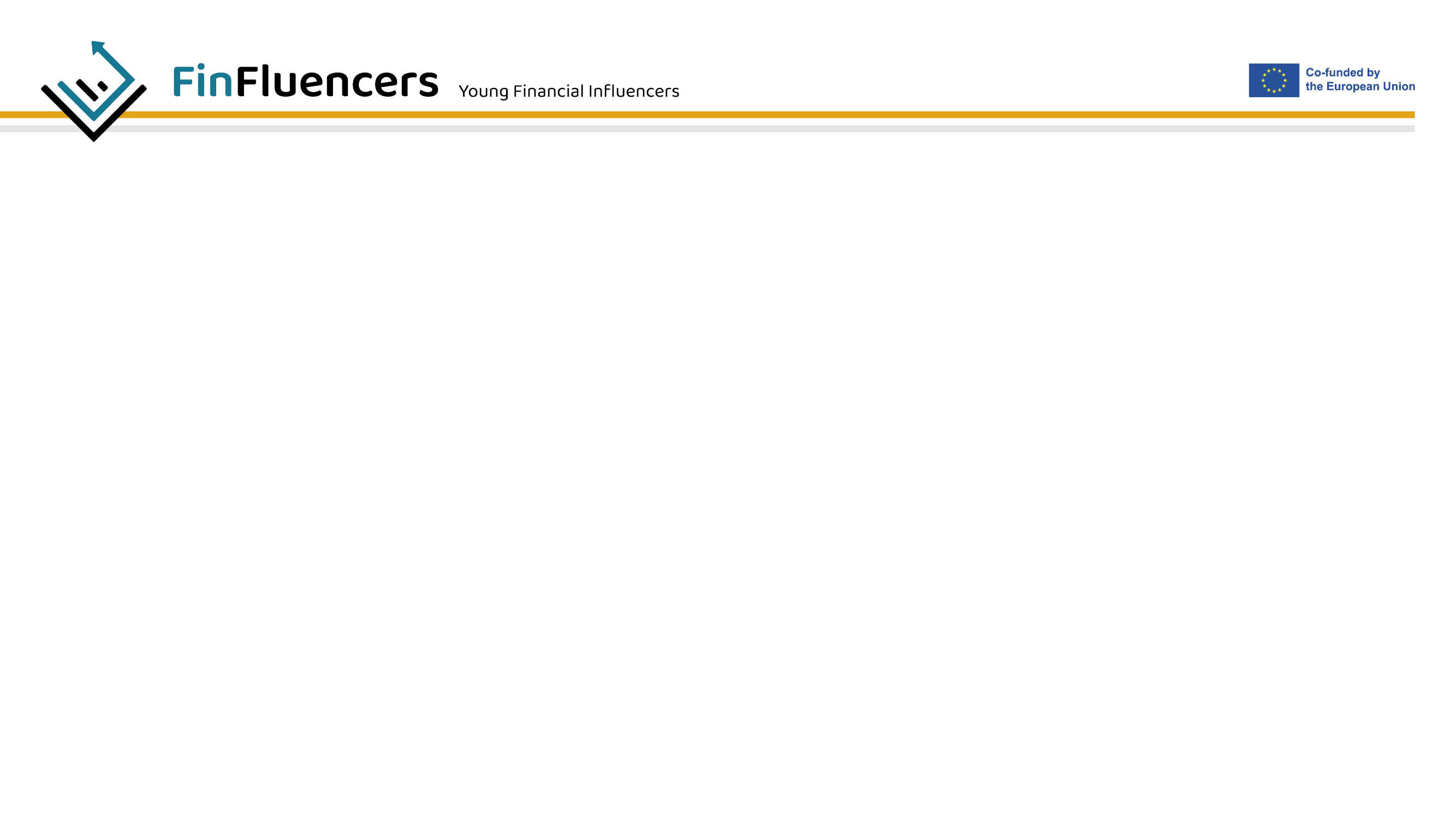 The topics of the session:

Financial literacy and the new employment landscape
      Exploring new employment forms
      Employment glossary and understanding basic employment terms

What is the Business Model Canvas – How to use it in a simple way to illustrate a professional idea, a career change, an entrepreneurial idea
[Speaker Notes: Notes for trainer:

The structure of the Part here below presented in the form of 2 Units corresponding to the topics as shown in the slide above:

Unit 1

In 5.1.1 trainees will be familiarized with the most prevalent new employment forms. Depending on the national context each time, some of the trainees might be more familiar to them than others. It would be useful from your side, to draw attention to the fact, that since these new employment forms involve teleworking with a transnational character, the trainees might get involved in some forms of employment, which are not as familiar in their own countries. This would be an added value for them, having in particular an overview of what is existing at a transnational level. 

In 5.1.2 (Employment Glossary), at this point, you can explain that it is helping to get familiarized with basic concepts that a trainee might get across while they are discussing a new job position, as well as during their employment (employment contracts, social security terms etc.). The basic terms might be different from country to country, but they designate more or less similar topics relevant to employer-employee relationship, as well as legislations that frame this relationship. 

Unit 2:

Unit 2 (5.2.1) has both a knowledge acquisition and experiential, skills acquisition character. Trainees will be first introduced in the Business Model Canvas philosophy, and then asked to use the editable template of the Business Model Canvas. 

In the 1st Unit, there is a short match-making test on the employment glossary just to keep up with some important terms.
In the 2nd Unit the trainee is expected to be more active and engaged, as there is a Business Model Canvas editable template with which you will work to flesh out some entrepreneurial or employment/self-employment idea/activity. Prior to that there is basic information about the philosophy of the Business Model Canvas and its components.]
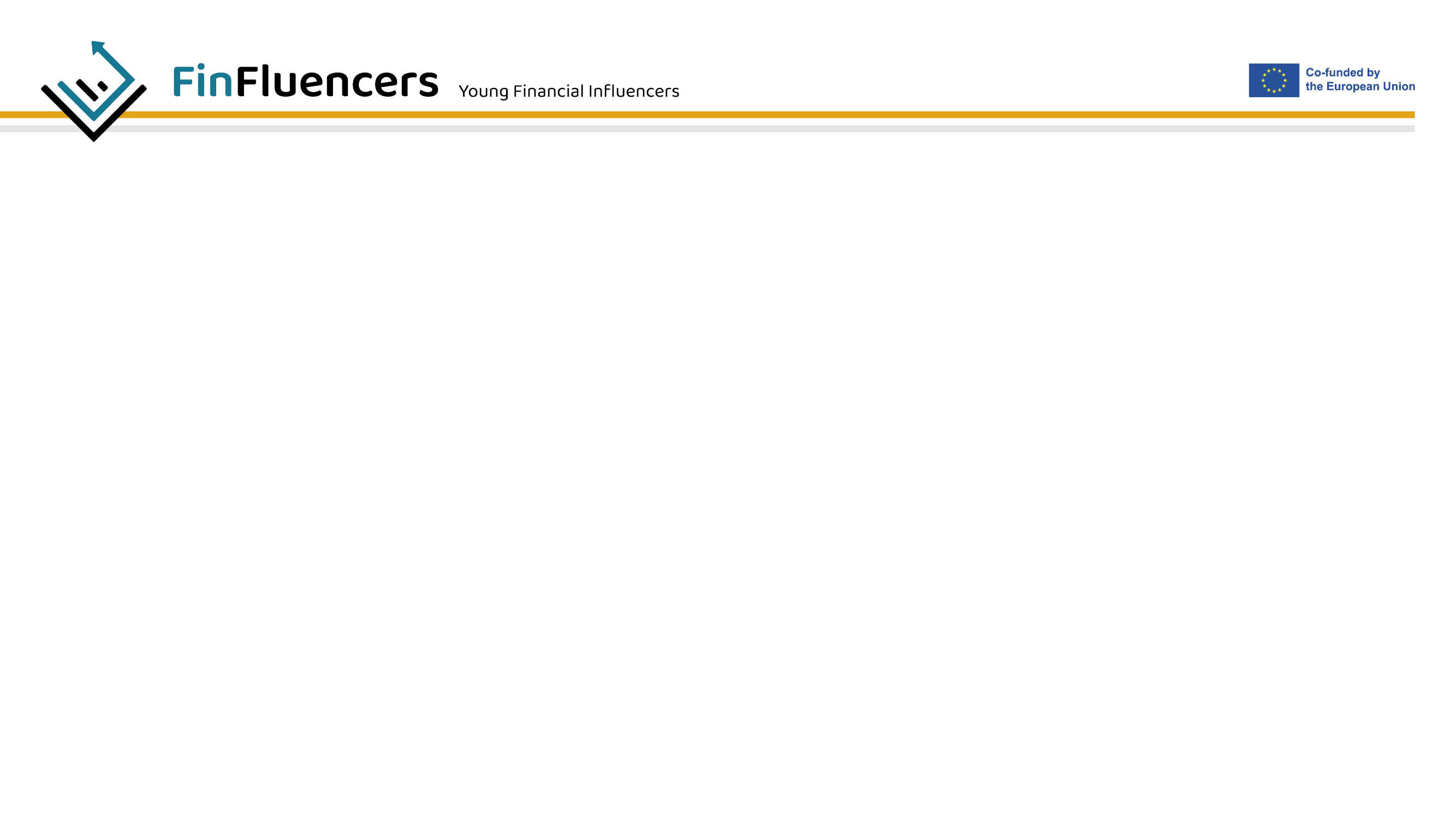 Unit 1: Financial literacy for the new employment landscape
 
New employment forms

New forms of employment
Although standard employment (generally fulltime and permanent) remains the dominant employment type across the EU, European labour markets are increasingly characterised by a variety of different forms. These new forms of employment involve new formal employment relationships or work patterns (linked to aspects such as place of work, working time or use of ICT) and sometimes both (Eurofound 2020)

What is ‘new’ in them
Relationships between employers and employees (e.g., multiple employers for an employee, one employer for multiple employees for a specific job, multiple employer-multiple employee relationships)
Discontinuous, intermittent, for limited period(s)
Networking between self-employed (e.g., freelancers sharing of premises or project work)
Place of work other than the premises of the employer (mobile employee)
ICT enabled, changing the nature of working relationships and patterns of work
[Speaker Notes: Notes for trainer:

This is the starting point of Module 5 with Unit 5.1 Financial literacy for the new employment landscape 

Here, the main points to highlight are the differences between traditional and new forms of employment in terms of:
Employer-employee relationships
Time
Place
Means and tools

Suggestion in further framing the topic addressed in this Unit by connecting with your introduction:

You can mention that traditional employment forms like for example a standard 9-5 job position on a fixed employment contract - have been and still are blending certain characteristics which belong to the new, more flexible employment forms. This started to happen during the extended lockdowns in the Covid-19 pandemic as an obligatory measure. It boosted the presence of home-office and teleworking, even in businesses and companies where tele-working was completely absent or impossible (e.g., the banking sector, f2f services, direct sales (goods) etc.). As such, it was also a big experiment which tested both employers and employees and left an important “legacy” after the easing of the pandemic measures. The phenomena of the great resignation and quiet quitting mentioned in the introductory notes, are directly connected with this process as well.]
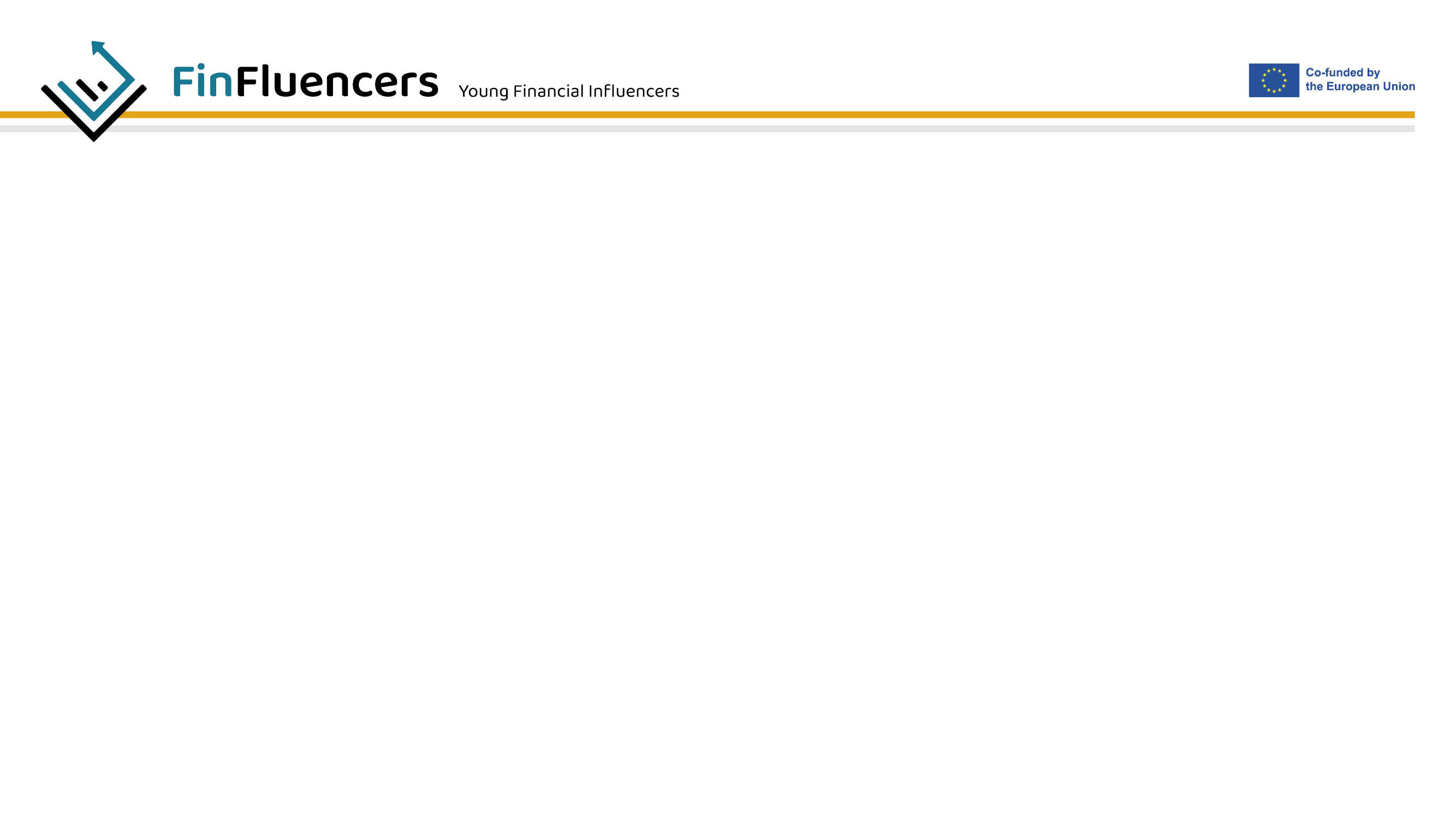 What is ‘new’ in them
[Speaker Notes: Notes for trainer:

The table helps in summarizing the characteristics of new employment forms which actually makes them new. They refer to place, means and tools, work patterns an employment relationship, and lastly the very diverse character of these forms regarding their connection with relevant legislation in work relationships and the labour market. 


Suggestion to prompt discussion before entering the presentation of specific employment forms

Ask trainees at this point about possible work experience that they might have at this point, which involved any kind of employment which corresponded to the characteristics above. It could be own experience, or experience of friends, parents etc. that they might have heard about. 

Discuss their experience: Why did they do it? (personal interest? Need for extra income? Dislike of traditional work patterns? Preference to ‘work from home? What did they like and not like?)

This discussion – should any experience be present on behalf of the trainees – would made a good connecting point with the material presented next.]
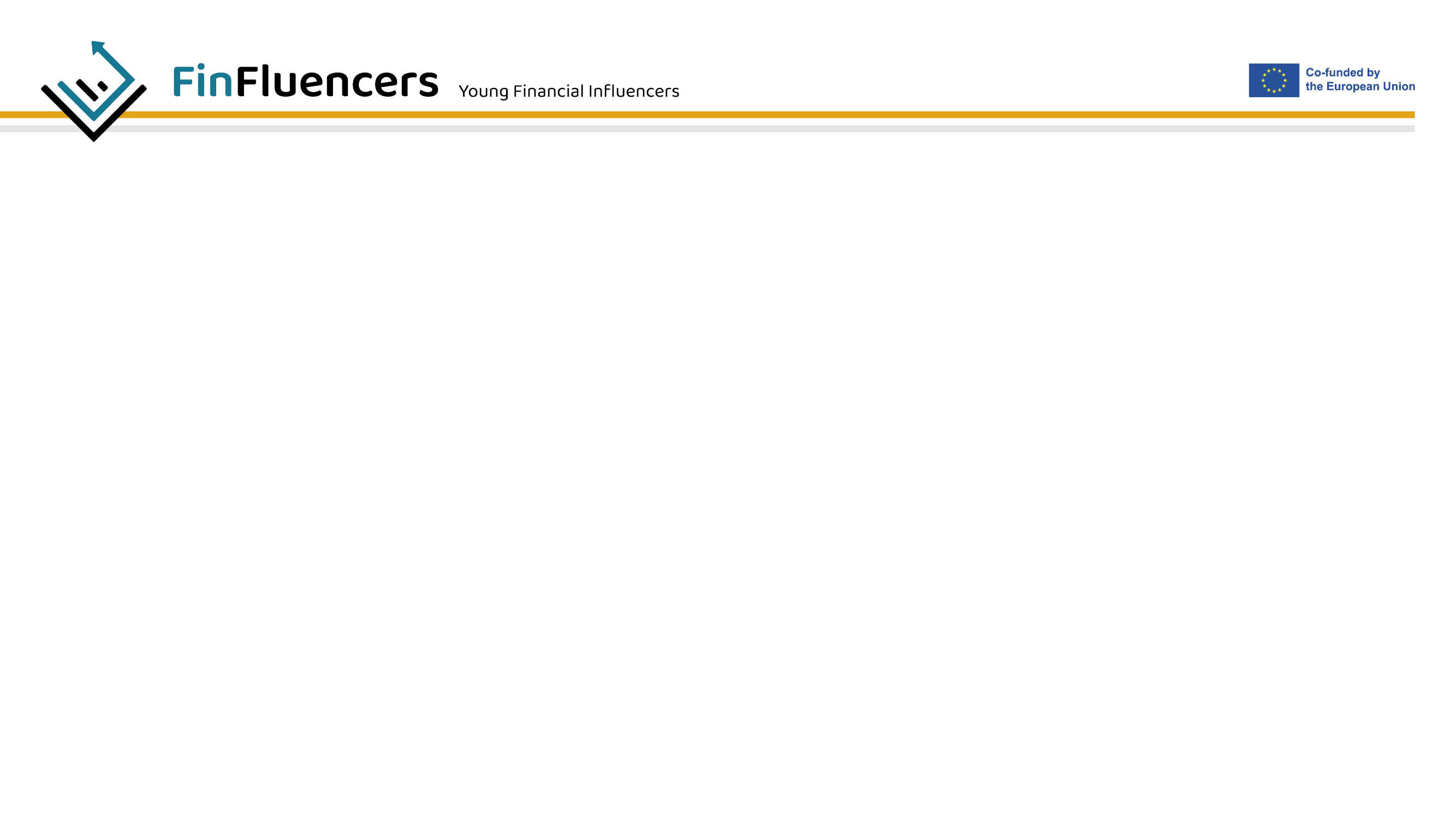 The most widespread employment forms

Here you can find out about the most widespread employment forms across Europe. They are demonstrated with a short description, complemented by some comments on each one of them about the opportunities they offer as employment forms (the positive aspects), but also the possible risks they pose for the prospect employee (the negative aspects). This will help you to both have an overview of these employment forms, as well as have the needed knowledge when you plan, seek, or you are offered employment that falls within these forms, which of course is crucial in planning and managing your personal finances. 

Since these employment forms more than often transcend geographical borders between countries, you are also provided with a table that maps which of these employment forms are present across EU member-states. 

Another point that you should consider is that in many cases there might be an overlap in those employment forms, which means that you as an ‘employee’ or ‘self-employed’ person could be involved in a working context that has characteristics of more than one of these forms. 

A last point before presenting the employment forms is that you should know that they can be subject to any kind of contracts between employer and employee. The forms are not however concerning only employees in a strict sense and the ways their employment is regulated by labour laws contracts, but also self-employed who enter into employment relationships which are subject to service provision contracts or civil law contracts. Having said that, this means that the new employment forms that follow at all. can be subject to general labour laws, other regulations or agreements in the form of contracts, or even not regulated
[Speaker Notes: Note for trainer:

No specific additional notes for the trainer are needed here, as the content itself is self-explanatory to a great extent. The trainees are prepared for what is following, as well as what they are expected to pay attention on. This explanatory part serves as micro-introduction to the material which is following. 

General information that you could give to the trainees at this point:

The employment forms are going to be presented by a short definition each time, followed by a table demonstrating positive and negative aspects for each employment form. The positives and negatives are not necessarily following the same logic; however, the goal is for the trainees to understand the nature of each employment and while paying attention to the positives and negatives, to connect them with the following aspects which are relevant to other aspects of financial literacy as addressed in Modules 1-4. Here are some tips you can already share with your trainees regarding this:

Non-fixed employment contracts that don’t fall into clear legislative or other regulations are usually not well received by banks for example if you are thinking to apply for a loan’
Any form of income that is not stable in amount or frequency makes planning of personal finances more challenging and difficult, especially in the mid and long-term
Flexible employment forms in terms of workplace and time are convenient for some areas of everyday life (e.g. flexibility of working from home could be convenient in parenting), but at the same time can blur the boundaries between work-time and free-time
Some of the new employment forms as presented can be combined with traditional full-time jobs. However, two things should be taken into account here. The first thing is about the possible distortion of the relationship with the full-time job employer (i.e. the side-activity could be in one or more ways directly competitive with the full-time job activity, or the employer might think that the side-activity takes energy from the employee which could be invested in hers/his business. The second thing is that before starting a side-activity on top of the full-time job, country specific tax regulations should be explored, preferably with the help of an experienced accountant. The issue can be even more complex, in the cases when the side-activity is a virual/online activity, where the income to be declared and the way ot should be declared varies among countries. 
In almost all new employment forms, whoever is interested to get involved in, should explore how the working time is counted as pension time. As in point d), national legislations should be explored, especially when non-EU countries (i.e., “employers”) are involved, or payments for work done is made in currencies other than the Euro and/or in a bank account opened for this reason in another country, and specifically in the cases of a non-EU country.]
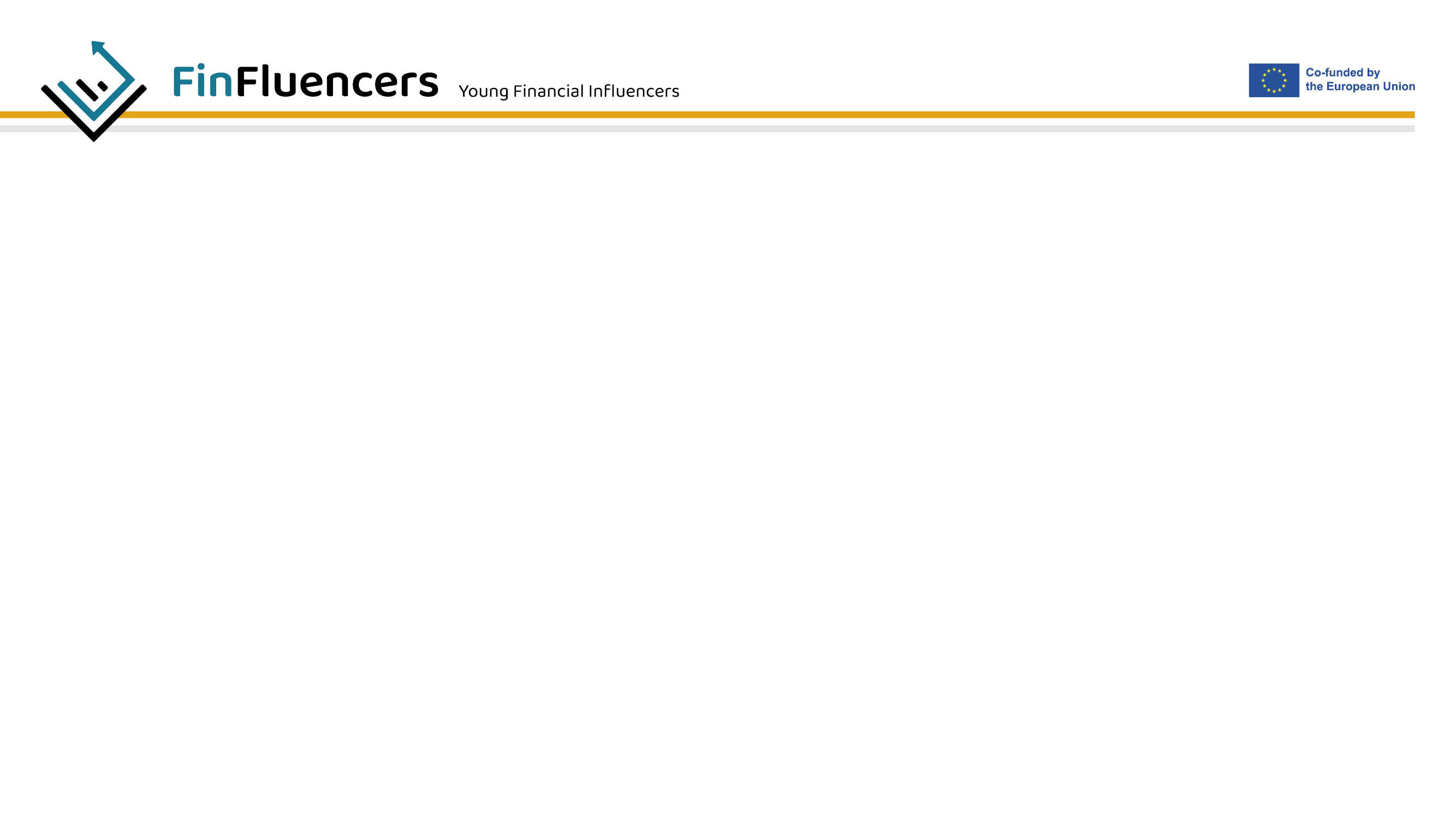 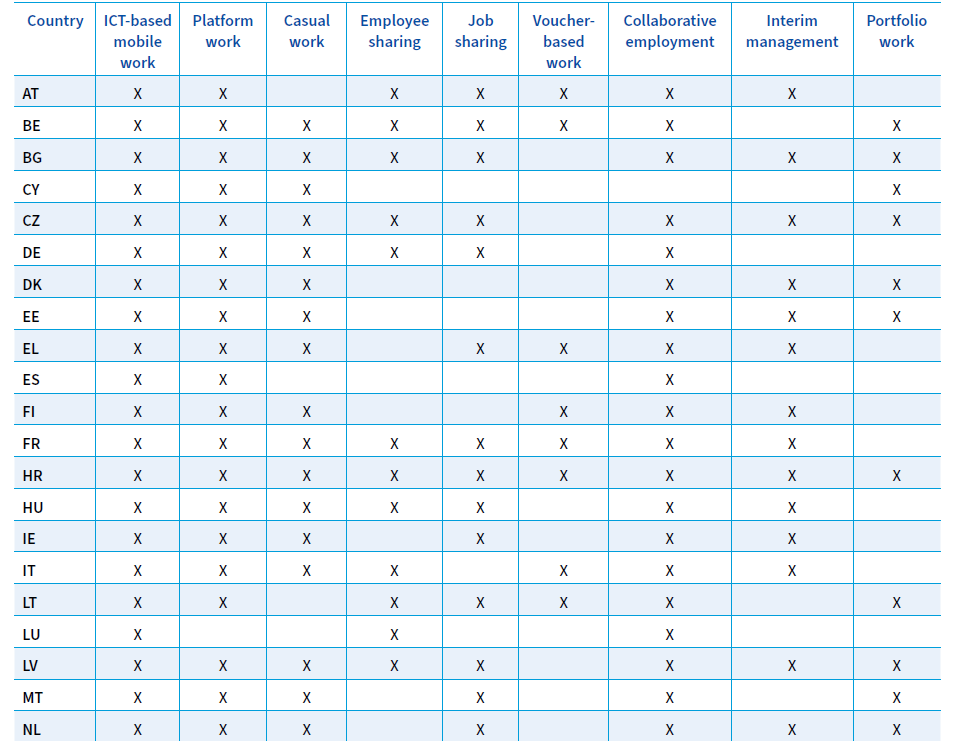 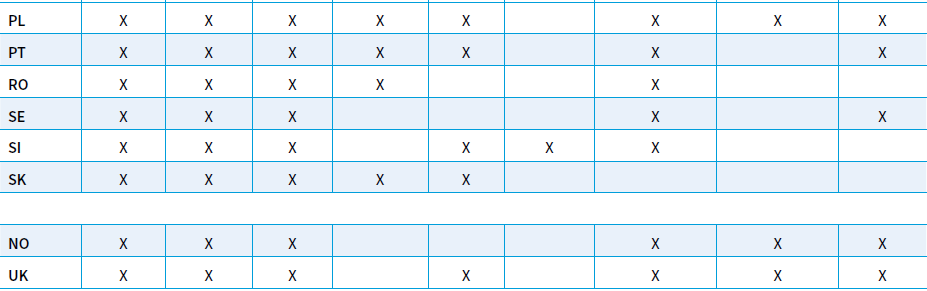 [Speaker Notes: Notes for trainer:

The map demonstrates the occurrence and absence of new employment forms in several EU countries. Explain that out of the 9 forms, 5 will be explored, as they are in comparison to the rest more relevant to the countries involved in the project, and are present in most EU countries, which is of interest since new employment forms have more than often remote working as in-built characteristic. The five forms are the following:
ICT-enabled work
Platform work
Casual work
Job sharing
Co-working]
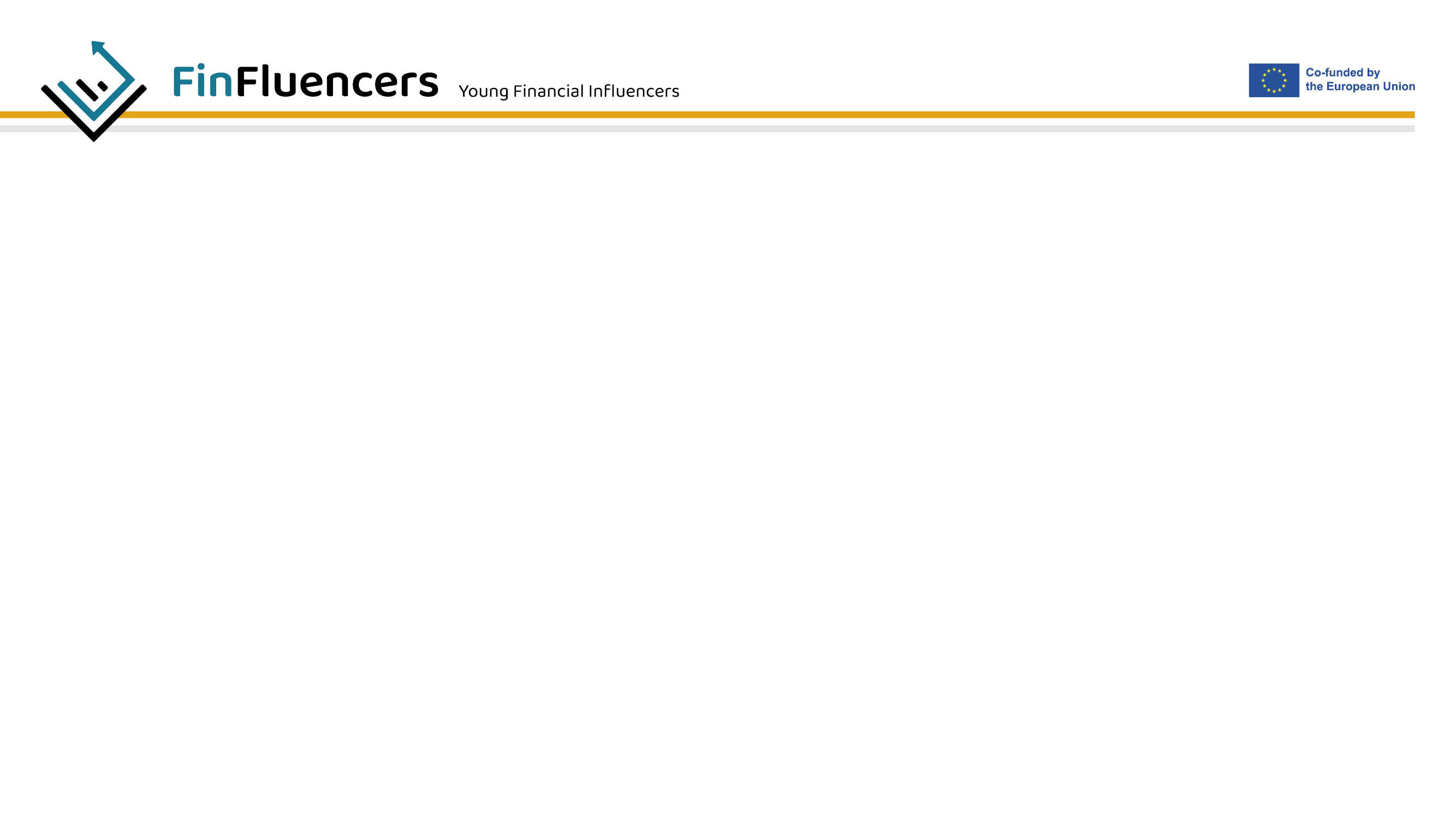 In the table you can see 9 employment forms. We will however demonstrate the five most prevailing, with a short mention on the rest four, so that you have a basic understanding what they are about. 

ICT-enabled mobile work
ICT-enabled mobile work involves a worker as employed or self-employed working from various locations with the help of technology (PC, laptop, mobile devices). It can be occasional or fully mobile. Young workers are the most representative age group of occasional ICT-facilitated mobile workers, while self-employed and fully mobile workers are mostly persons older than 35.
[Speaker Notes: Notes for trainer:

Here starts the presentation of the five employment forms. Each employment form will follow the same pattern of presentation. First a short definition and then a table presenting the main positive and negative aspects of each employment form. 

ID card of employment form 1. ICT-enabled mobile work -  Definition / What is it about
Some elements of specific interest that the trainer could stress:

Young up to 30 are most of the time occasional workers rather than full time workers. 
Mobility is the core characteristic of ICT-enabled mobile work]
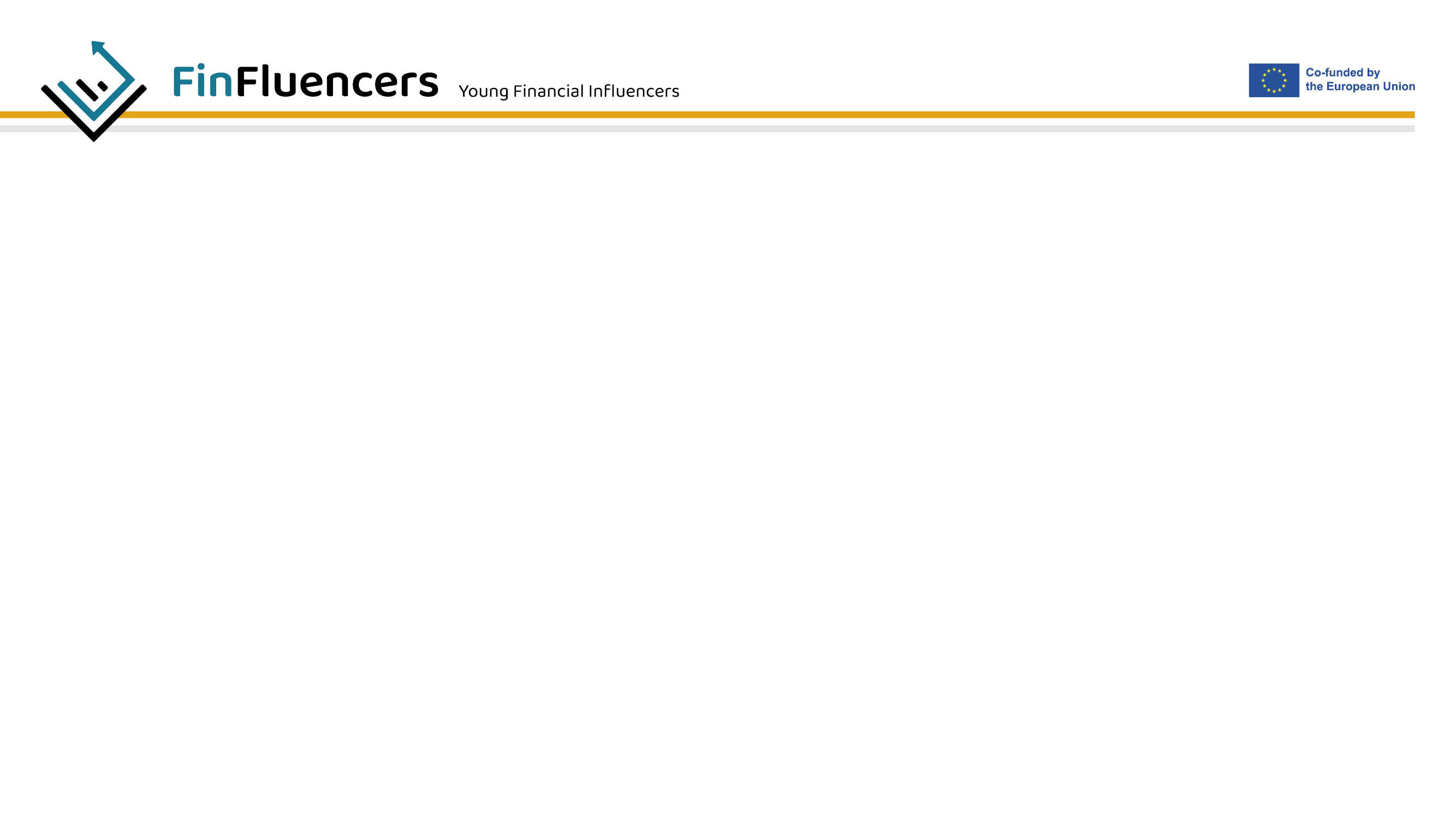 Positives and Negatives
[Speaker Notes: Notes for trainer:

When presenting the positive and negative aspects, it is suggested to stress the following ones as more important:
Important aspect in positives: Flexibility, autonomy
Important aspect in negatives (the “cost” of the positive): Taking over costs, and blurring work and private life

Flexibility and autonomy as appositive aspect has the downside of the possibility of undertaking costs that in traditional employment forms fall on the employer (e.g. infrastructure, appliances, consumption of energy, laptop, PC, printer, communication costs etc.). Moreover, work and life balance can be distorted and blured.]
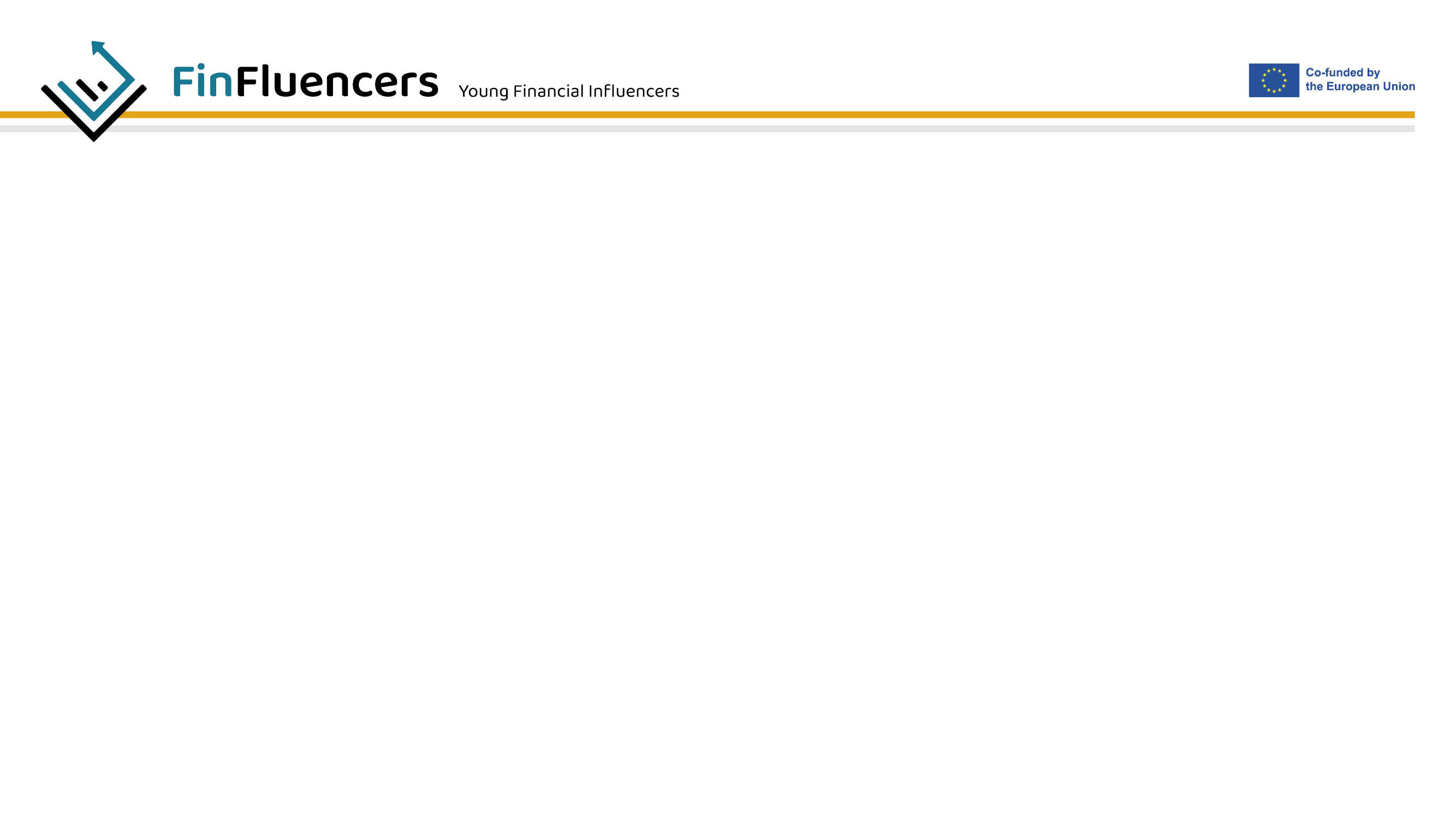 2. Platform work
Platform work is carried out by using online platforms where organisations, companies, businesses on the one side, and individuals/professionals/workers on the other seek and offer respectively services, while the work is organised through the platform, thus involving 3 parties: the platform, the worker, and the clients. The specific employment form is not widely spread, but gains momentum with time.
[Speaker Notes: Notes for trainer:

ID card of employment form 2. Platform work -  Definition / What is it about
Some elements of specific interest that the trainer could stress:


The platform is the “employer’ and the client is the “employer” as well. The “worker” is offering services to the “client”, but both do it through the platform and its terms (including a fee, commission etc.). The “platform’ is the shadow administrator of both the client and the worker.]
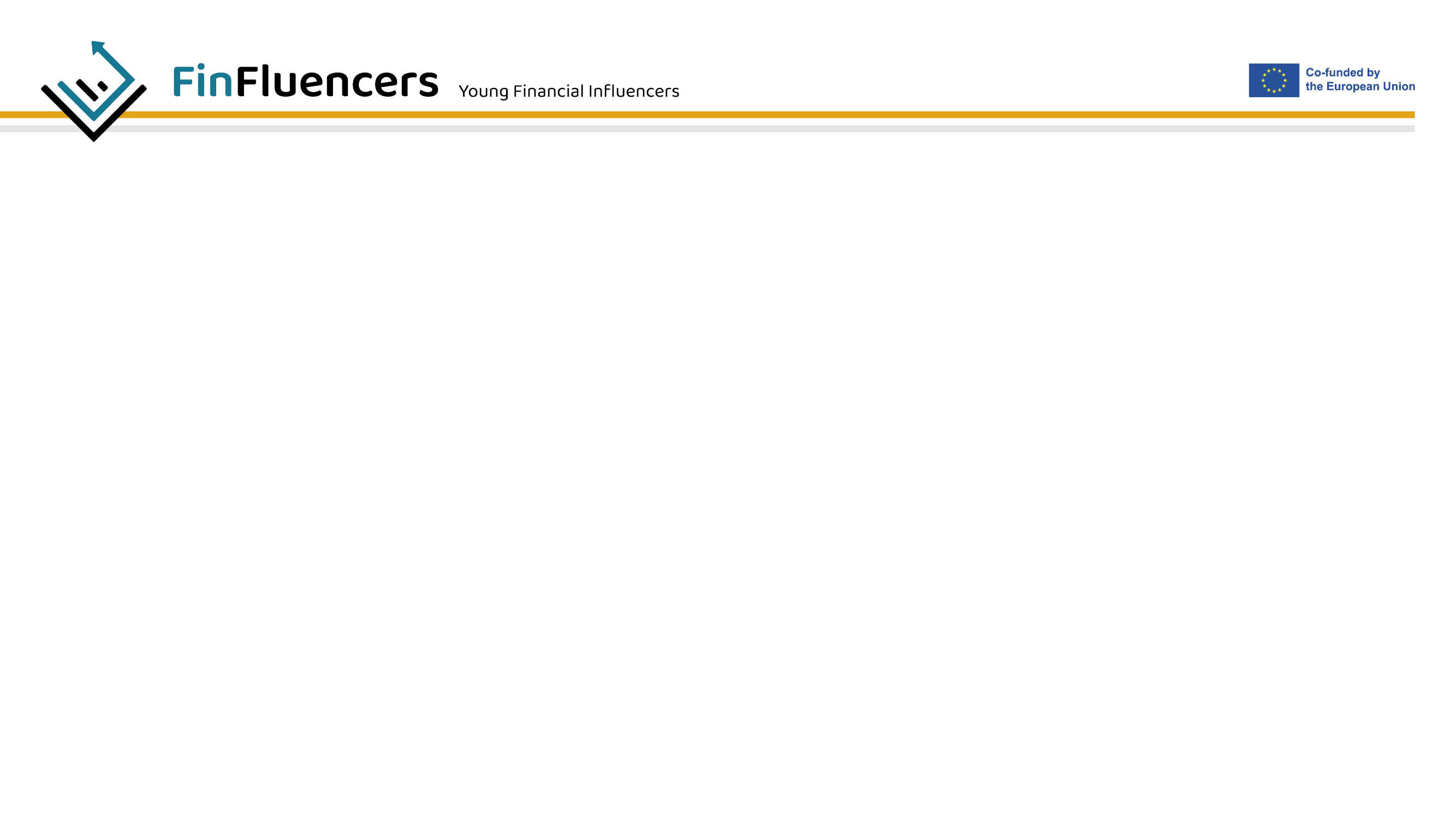 Positives and Negatives
[Speaker Notes: Notes for trainers:

When presenting the positive and negative aspects, it is suggested to stress the following ones as more important:

Important aspect in positives: self-employment philosophy, control of payment/income
Important aspect in negatives (the “cost” of positive): Obscure social security issues, instability (clients have to spot you), unpredictable income in mid or long-term, resulting in difficulties in financial planning.]
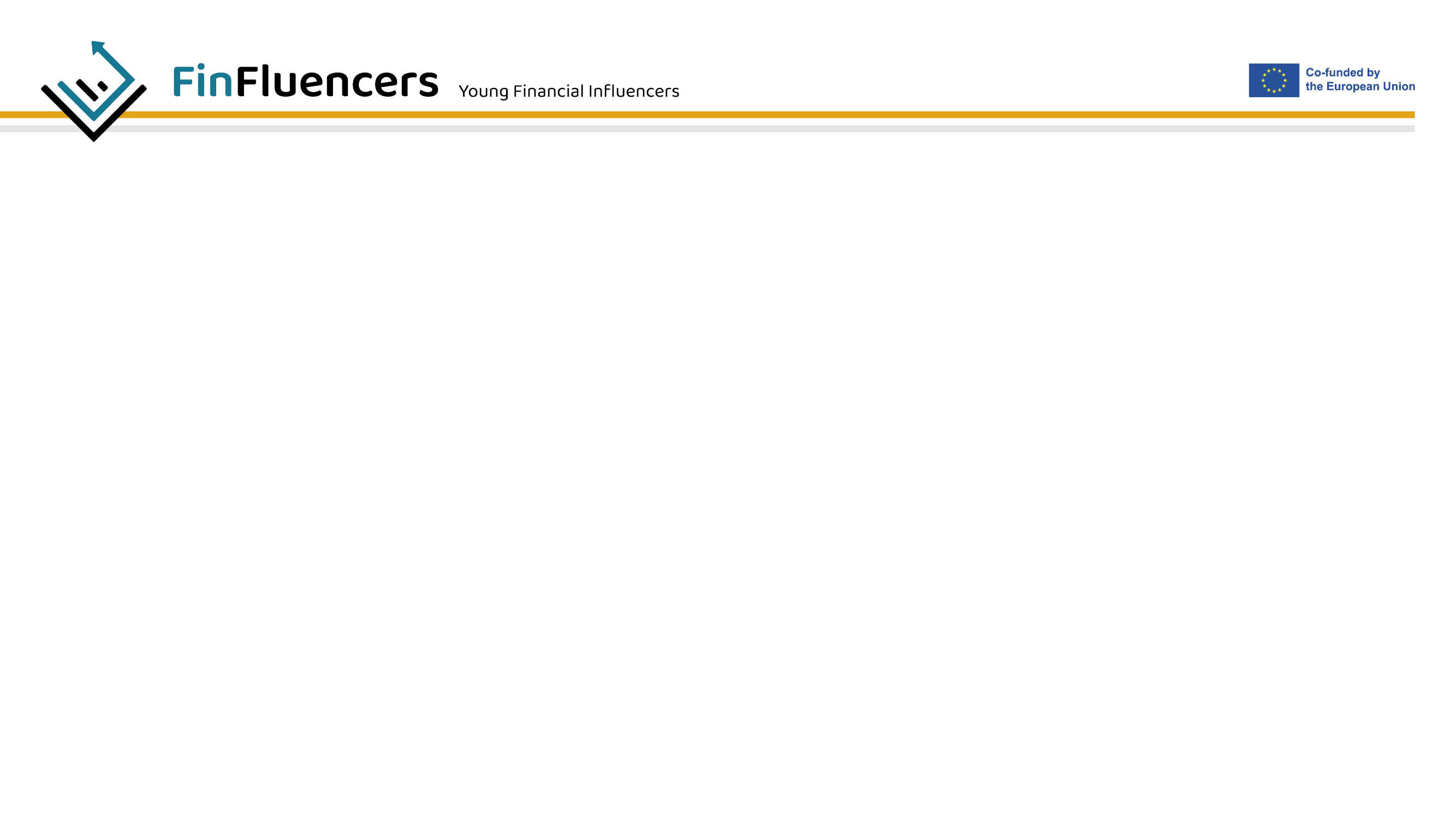 3. Casual work
In casual work employment is nor continuous, neither stable. There is no obligation from the side of the employer to provide work on a regular basis. Workers are thus recruited when workload demands their services. It comes in the form of intermittent work when workers are approached to conduct specific tasks for a project or seasonal jobs, or in the form of on-call work in which the relationship between employer and employee is continuous but not the work provided, as it is offered when needed.
[Speaker Notes: Notes for trainer:

ID card of employment form 3. Casual work -  Definition / What is it about
Some elements of specific interest that the trainer could stress:


Casual means non continuous, nonstable, which makes financial planning challenging
Employer is in power position
Seasonality and fragmented professional life is usually a bad element for a CV]
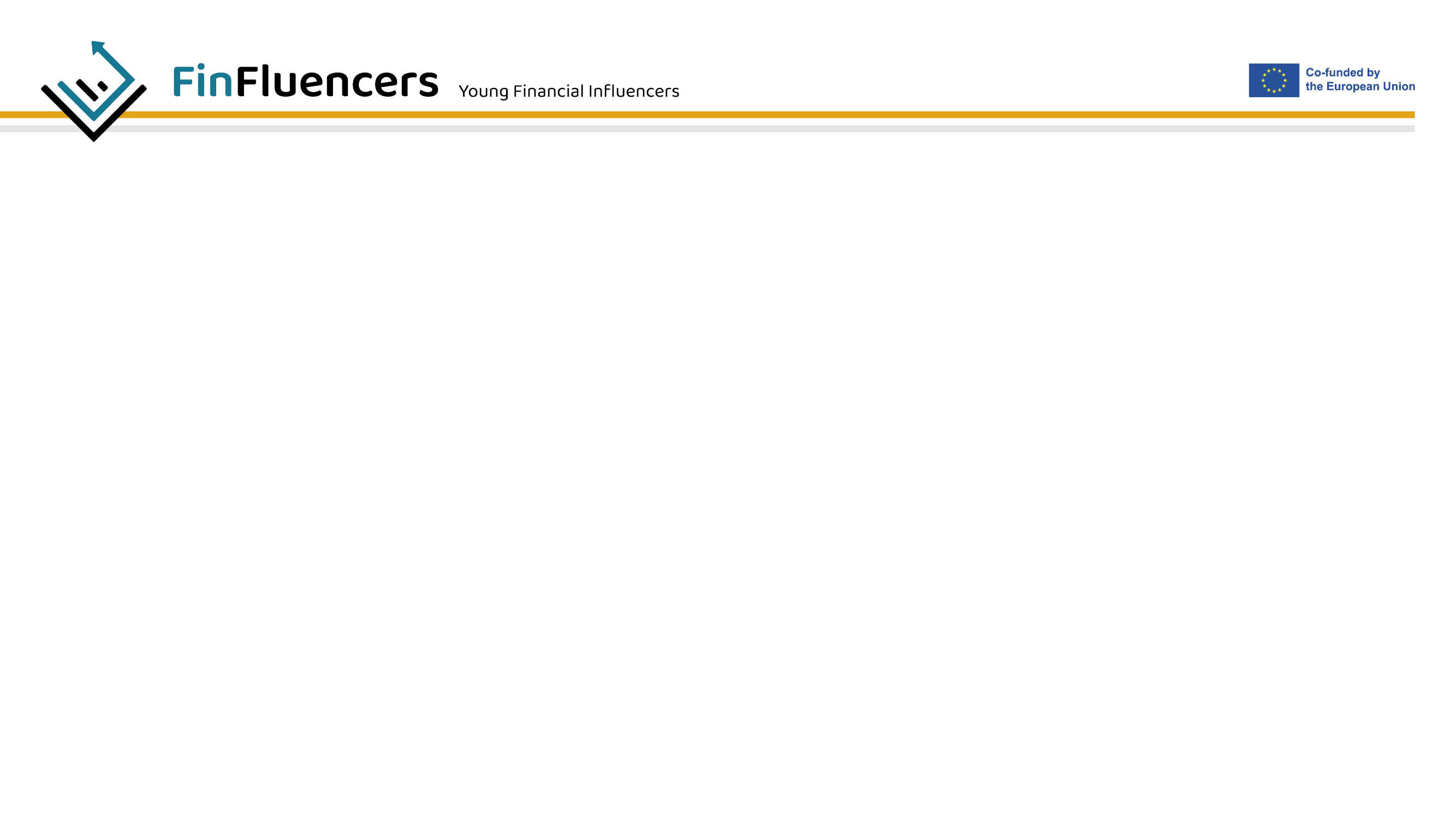 Positives and negatives
[Speaker Notes: Notes for trainers:

When presenting the positive and negative aspects, it is suggested to stress the following ones as more important:

Important aspect in positives: Access to labour market which could lead to full time work
Important aspect in negatives (the “cost” of positive): Irregularity, unpredictability, amplified job insecurity]
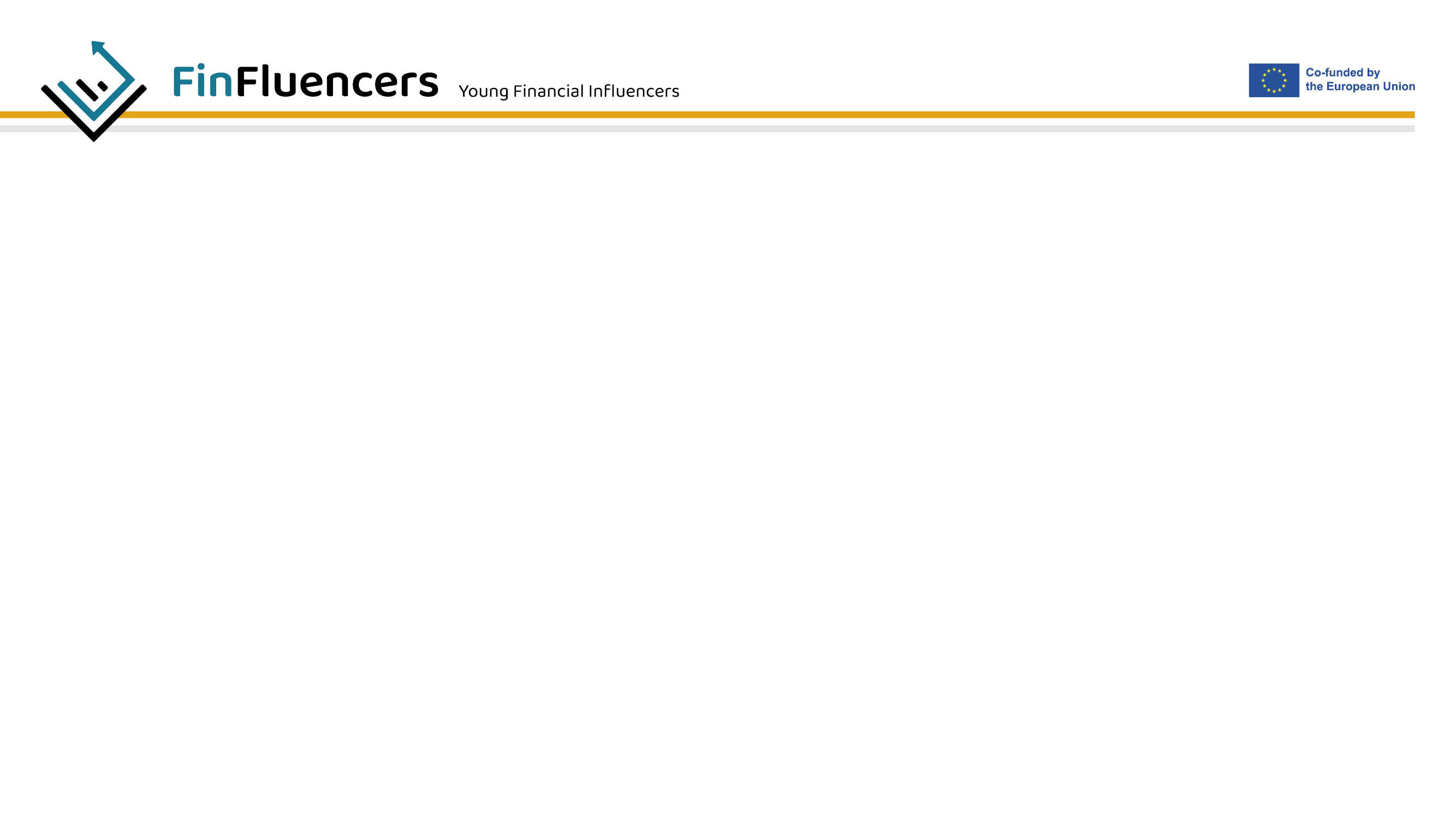 4. Job sharing
In job sharing usually two but also more employees would be hired to cover the needs of one full time job position. The employees are hired on a part-time pattern and cover the full-time position alternately.  

Positives and negatives
[Speaker Notes: Notes for trainer:

ID card of employment form 4. Job sharing -  Definition / What is it about
Some elements of specific interest that the trainer could stress:

Skills development, career prospects, but also possible conflicts (two people on same task)

When presenting the positive and negative aspects, it is suggested to stress the following ones as more important:

Important aspect in positives:
Scheduled pattern

Important aspect in negatives:
Possible conflict on shared responsibilities and eventually with the employer]
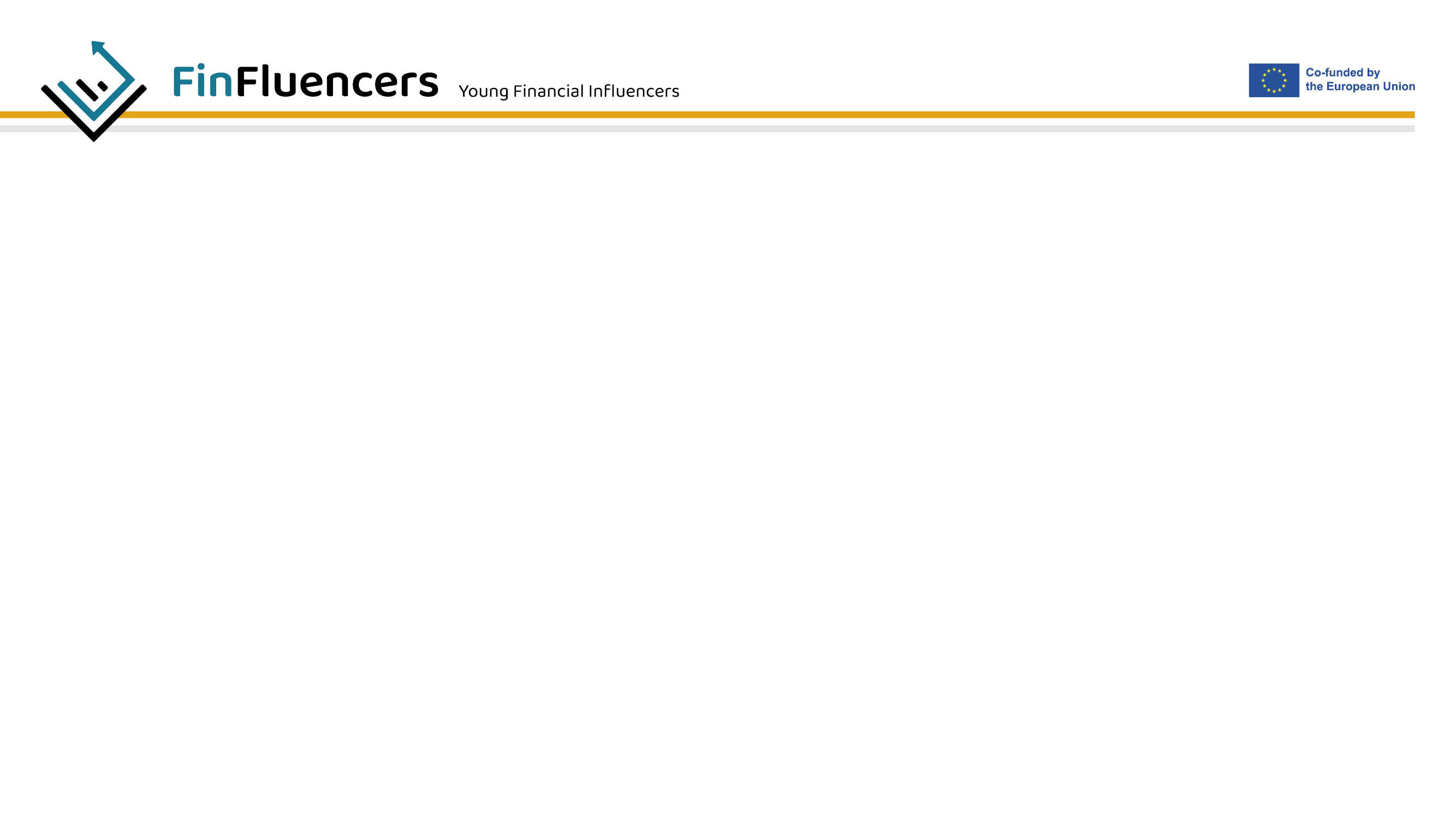 5. Coworking
Coworking is a specific form of collaborative employment. It involves the sharing of workspaces (including support and back-office) for self-employed people, small businesses, but also individual workers. Coworking is present across the most EU countries in similar forms. One of the most interesting parts of coworking as an employment form is that it promotes entrepreneurial spirit and can even function as an entrepreneurial hub for start-ups.
[Speaker Notes: Notes for trainer:
ID card of employment form 5. Coworking -  Definition / What is it about

Some elements of specific interest that the trainer could stress:

Promoting networking and entrepreneurial spirit
Can facilitate entrepreneurial hubs]
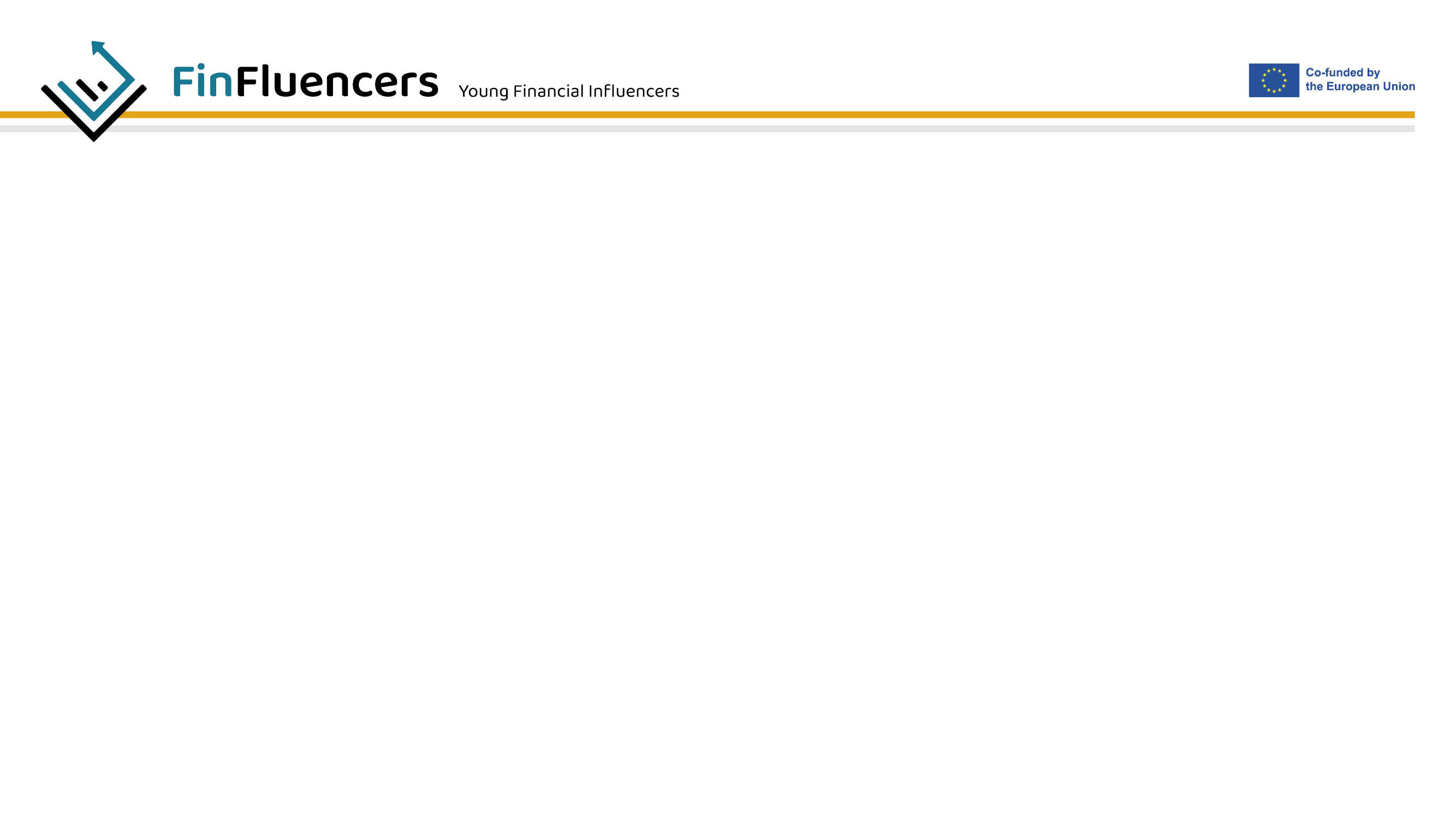 Positives and Negatives
[Speaker Notes: Notes for trainers:

When presenting the positive and negative aspects, it is suggested to stress the following ones as more important:

Important aspects in positives:
Networking, skills development (exchanges)

Important aspects in negatives: Sharing costs]
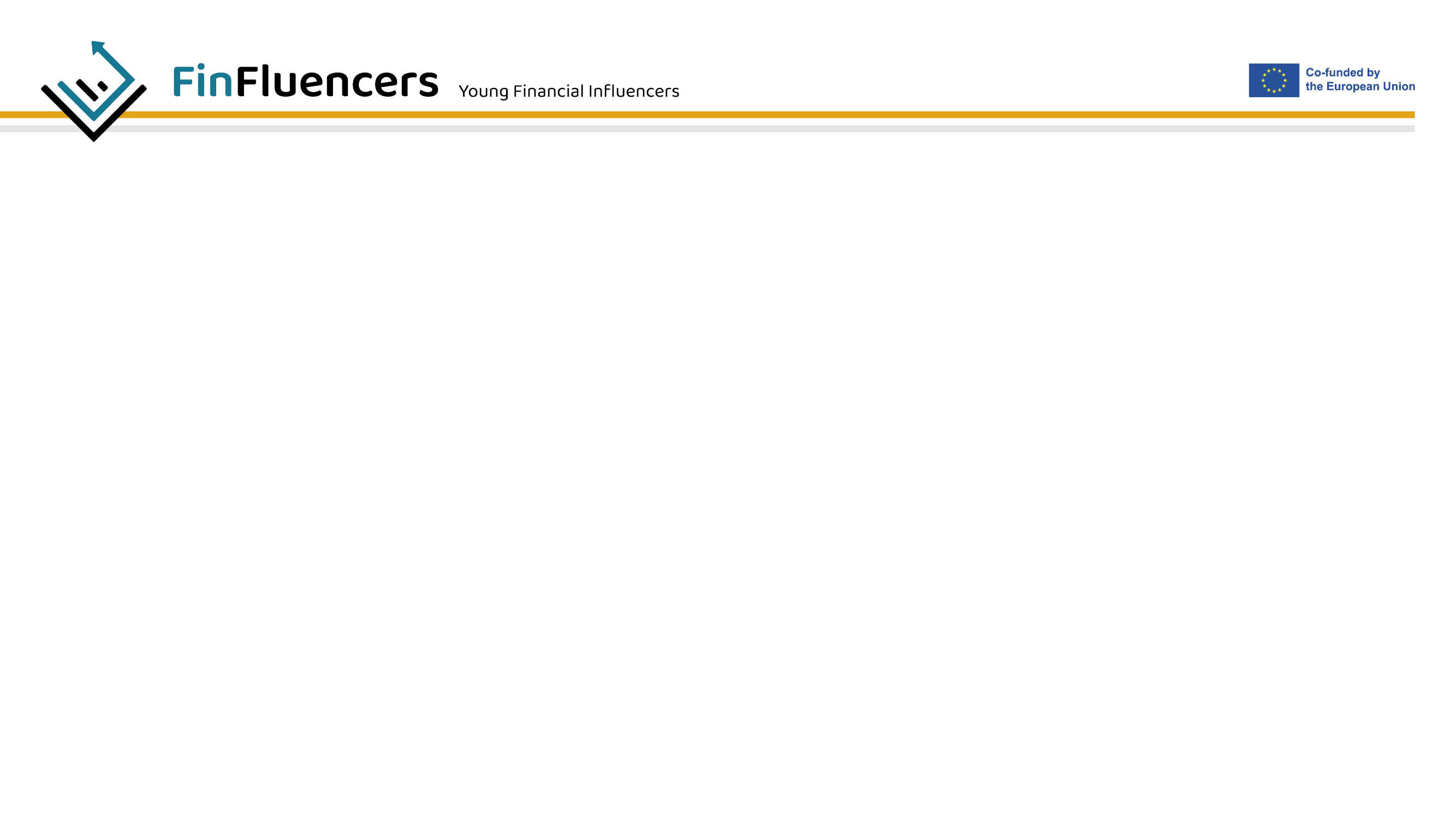 Other new forms of employment 
Other, much less frequent employment forms are interim management where a company can actually ‘lease out’ workers to another company for a specified time/purpose, portfolio work which is about contracting among a group of self-employed persons or small businesses to provide work and services to a large number of clients/companies, and voucher-based work where a voucher as employment payment is acquired by the employer from a governmental authority usually, rather than through any form of employment contract.
[Speaker Notes: Notes for trainer:
Short presentation on less present employment forms.

Further activity:
Open discussion on opinions regarding new employment forms.
How are young people feeling about this new work-environment?
Do they compare with what they know from previous generations and how? (parents etc.)
How secure or insecure do they feel professionally if thinking of entering in one or more of them?
To what extent do they think that these employment forms are fair for a young worker?
How do they connect them with later years in life? (retirement, pension etc.)
How do they connect them with their knowledge they have gained in previous Modules regarding financial planning?

Identify recurring or diverse patterns and make a summary for everyone to hear.]
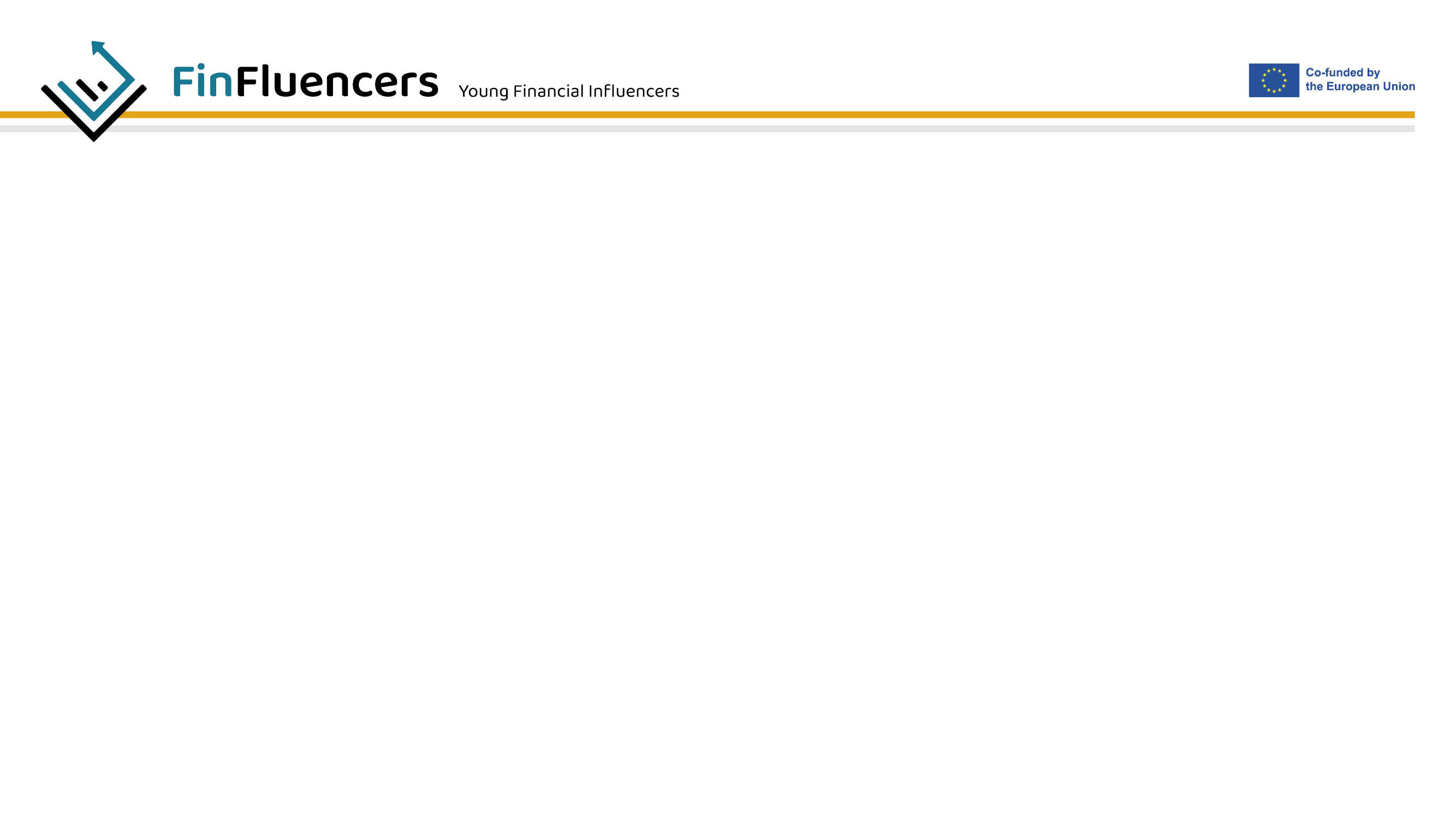 Employment glossary

This is a glossary with basic terms used in employment. Terminology varies among different countries, as well as relevant legislation regulating employment relationships, contracts, responsibilities and rights of both sides – employers and employees. We tried to compile a list of terms form several sources, looking up for those which in one or another way are valid across most national contexts. 

Short definitions are provided for each of the terms. The goal is to understand what they mean when an active or prospect employee comes across them, or even in the cases someone set-up a small or bigger business, or employes others in a self-employment activity. 

In any case, before proceeding with legally binding contracts of any kind, it is highly recommended to consult with an experienced accountant or expert.
[Speaker Notes: Notes for trainer:
The glossary will be available in all languages. Present the descriptions of each concept/term, by using excel sheet prepared for this reason. In the online version of the training material, the list will be in the form of a graphically edited table. 

Trainees’ familiarity with the terms will probably fluctuate. Especially those who have no prior experience, might not know most of them. The glossary is followed by a short matching exercise, however, the terms table can serve as knowledge and reference, rather than remembering the exact content and definition of each term.]
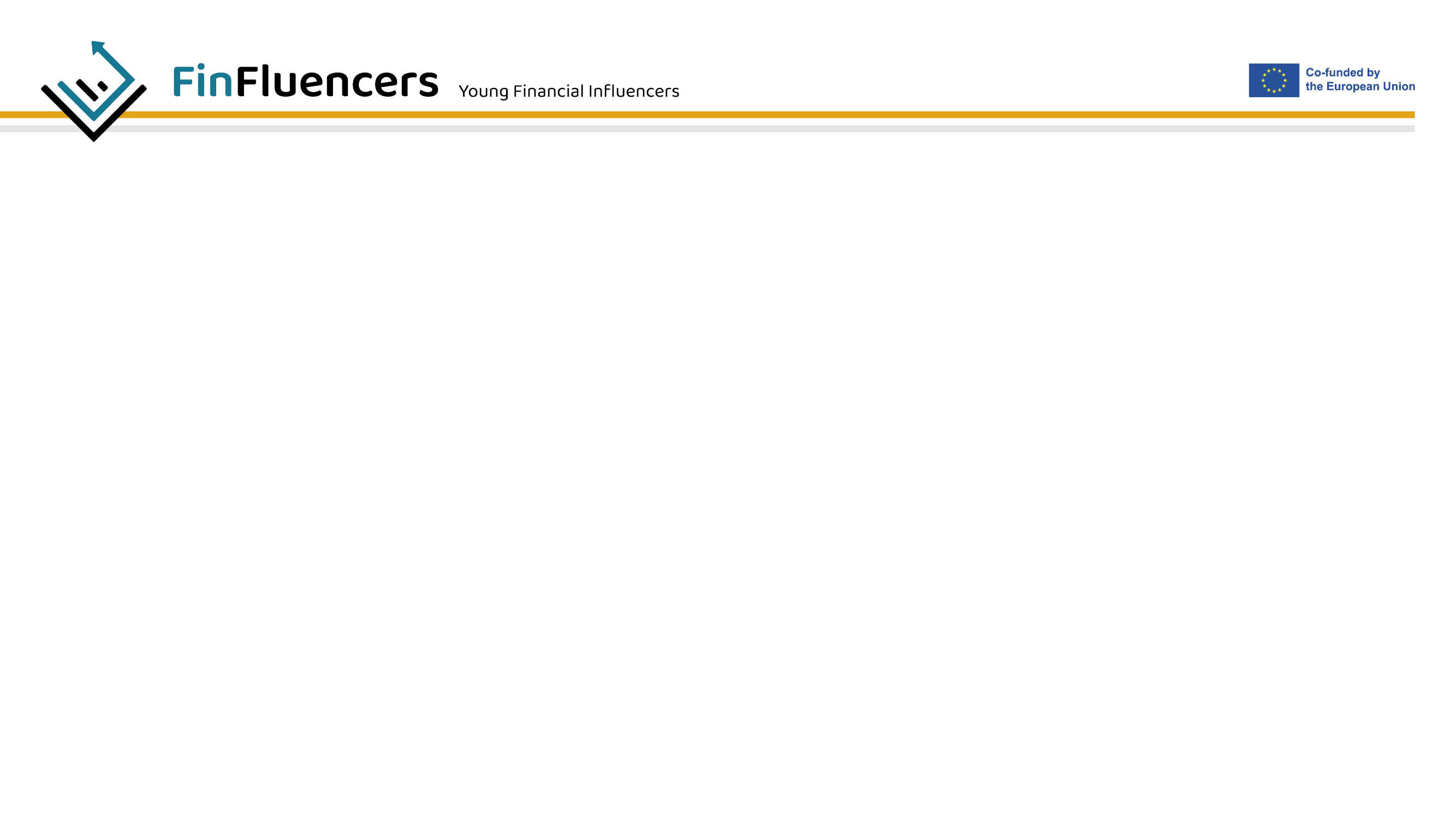 Employment glossary
Matching test: Match the correct term with the correct definition
[Speaker Notes: Notes for trainer:
The test in its online version will use the drag-and-match function. Here, the two sets of data are provided, complemented by the correct matches. Results will be offered in the online version, while they can be discussed in the offline version. See the correct matches below:

1 – H
2 – A
3 – B
4 – D
5 – C
6 – E
7 – F
8 - G]
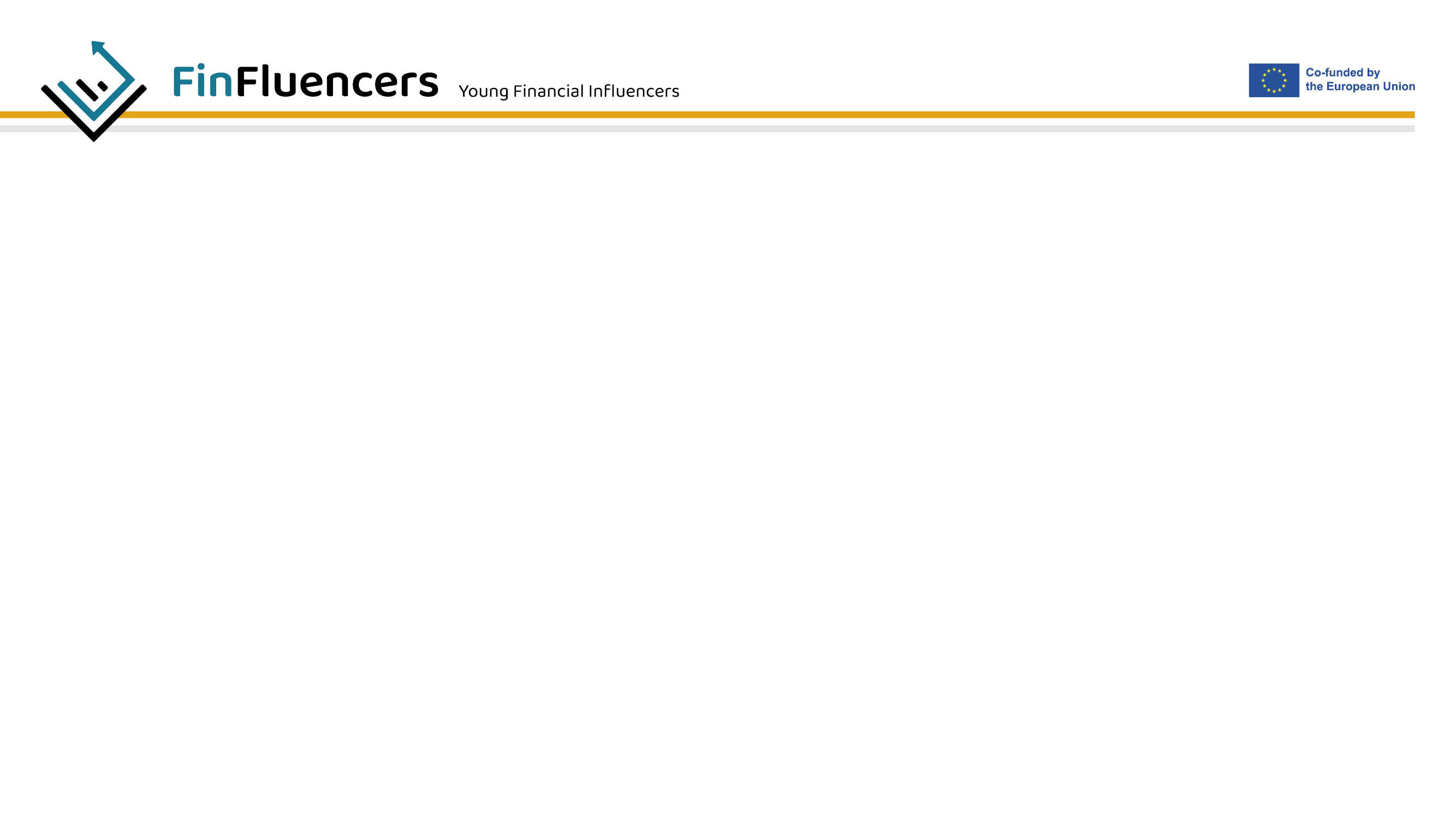 Unit 2: Financial literacy and entrepreneurship
[Speaker Notes: Notes for trainer:]
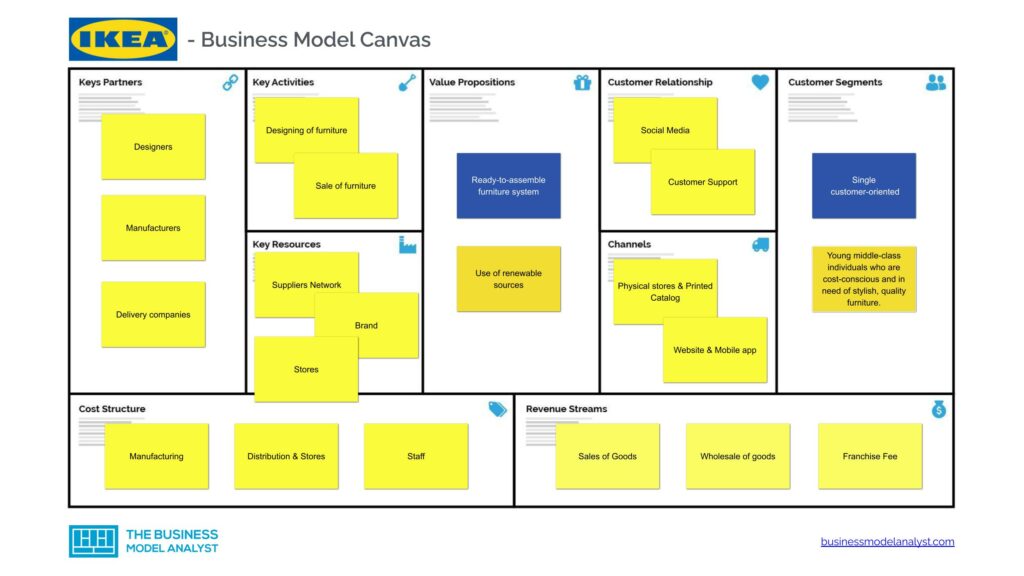 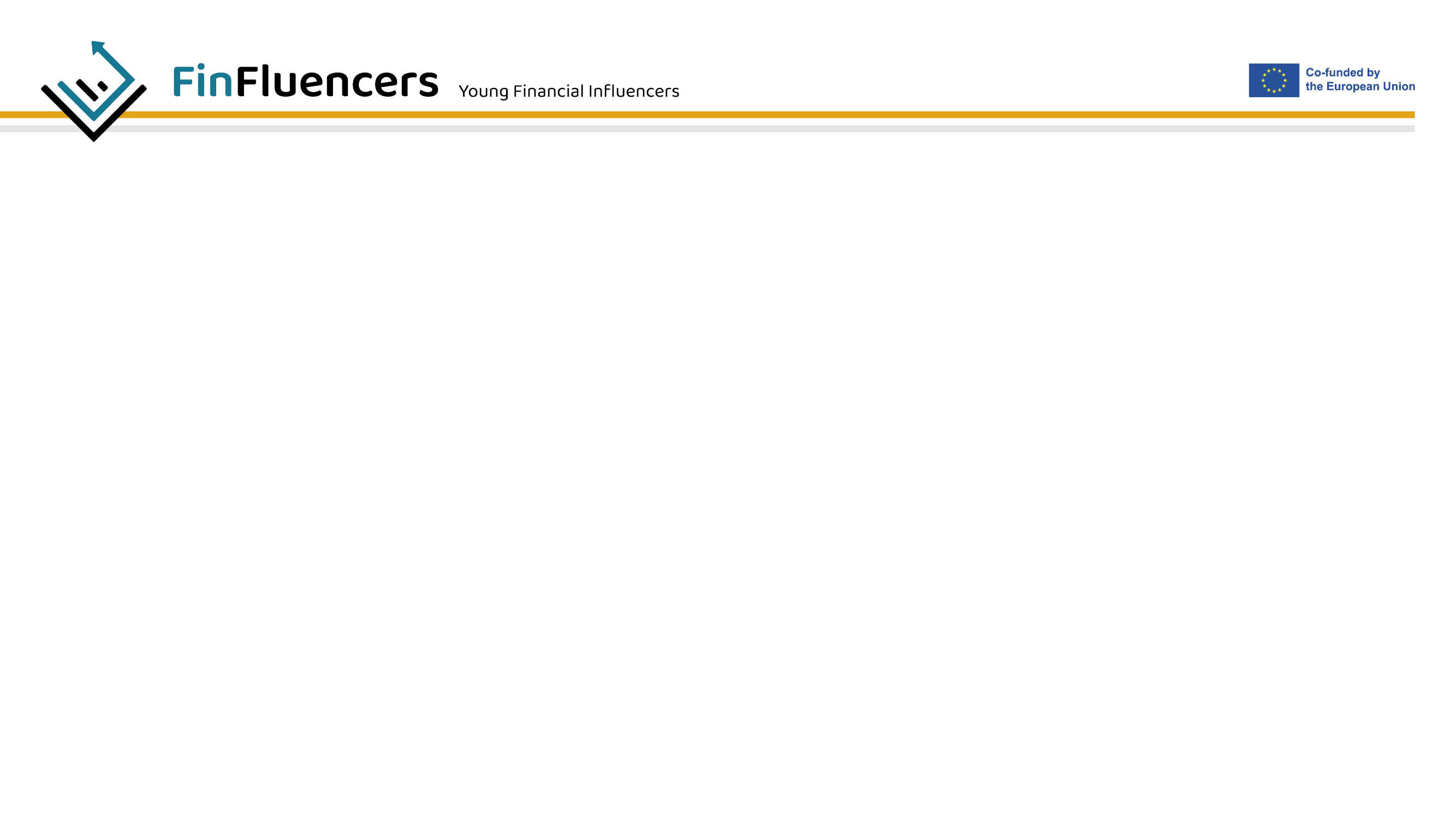 [Speaker Notes: Notes for trainer:

Explain what the BMC is. For the needs of the offline sessions, use the script of the video below. While explaining you can use the IKEA BMC as provided in the next slide. 
Below follows the narrative part of the short video:

The business model canvas template was developed by Alex Osterwalder and Yves Pigneur and introduced in the book “Business Model Generation” as a framework for planning and testing the business model of an organization in 2005.
The Business Model Canvas (BMC) is a tool for developing a new or documenting an existing business model. For the purpose of this training, it can also be used for tracking any kind of a new endeavour, as for example thinking of getting involved in a professional activity that corresponds to some new form of employment as demonstrated, that could as well have an entrepreneurial twist.  BMC is a visual chart with elements describing a company’s, an idea’s , product’s or service’s value proposition, the needed infrastructure, the potential customers or users, and the respective finances. THE BMC allows you to visualize and evaluate a business or professional concept on a single page.The BMC contains nine boxes: 

In the left side are the business, entrepreneurial idea, or new professional endeavour elements in terms of factors which you can control:

 
Key Activities: What activities are needed to meet our value proposition (the value proposition as we will see, stands in the center of the template)
Key Resources: What kind of human, intellectual, financial resources are needed?
Key Partners: Who is needed to carry out your idea besides of you? Who will be your possible partners and which needed resources do they bring?
Cost structure: What costs would be involved in setting it all up and running it? Which of the activities listed above are the most expensive and which less expensive? Which of the key resources are the most expensive and which the less expensive?
 
In the right side are external factors you can’t control directly:

Customer Segments: For whom are you doing/creating/producing what you are up to? (this is related of course to your value proposition) Which of those persons/group of persons are the most important here? How much diverse are these persons or groups of persons?
Customer Relationships: What kind of relationships with your customers/users/recipients of your goods or services are foreseen? (for example, some kind of  person to person assistance, or a community-based relationship)
Distribution Channels: How will these persons reached? Through which channels (offline or online)? How costly might they be?
Revenue Streams: For what value are these persons willing to pay? In the center stands our value proposition. Whichever the use of our BMC, our value proposition should consist of these elements:
1) What is the value that we plan to deliver?
2) To which problem or problems does this value correspond?
3) Which concrete need or needs of real persons are covered by
4) Offering which exactly product or service? 
What is of importance here is the process itself of trying to fill out this template, even with some gaps, or undefined, unclear points and elements or aspects. This will help you to frame a new professional endeavour, including some entrepreneurial idea you might have, or an idea about entering a professional activity besides traditional employment as an employee.]
Business Model Canvas (editable – downloadable – printable)
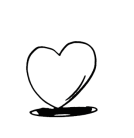 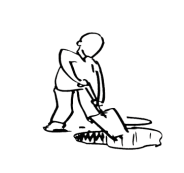 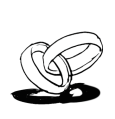 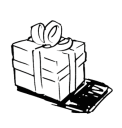 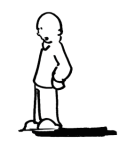 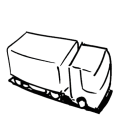 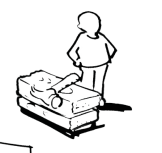 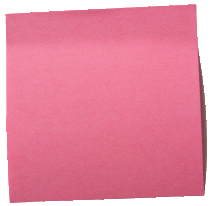 Double click on the post-it™ to edit. Recolour it using the picture format tools.
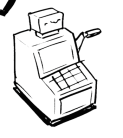 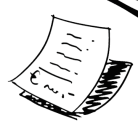 [Speaker Notes: Notes for trainer:
This is the editable template for online and offline exercise. Trainees fill it out, deploying an existing or imaginary idea. The point is to understand how these aspects (the boxes) communicate and condition each other, no matter how grandiose or humble their idea or new employment plan is. You can support them as they go, or even allow for collaboration, setting up groups among trainees to work on common BMC and ideas. The exercise would be better carried out if you provide your trainees with A2, A3 or even bigger printed out templates. In case there are more than one whiteboards available, you could as well use whiteboards and markers for two or more groups of trainees.  

Allow trainees per person or group to shortly present their ideas on the canvas. Let them openly express their opinion on the positives and negatives of the BMC as a tool.]
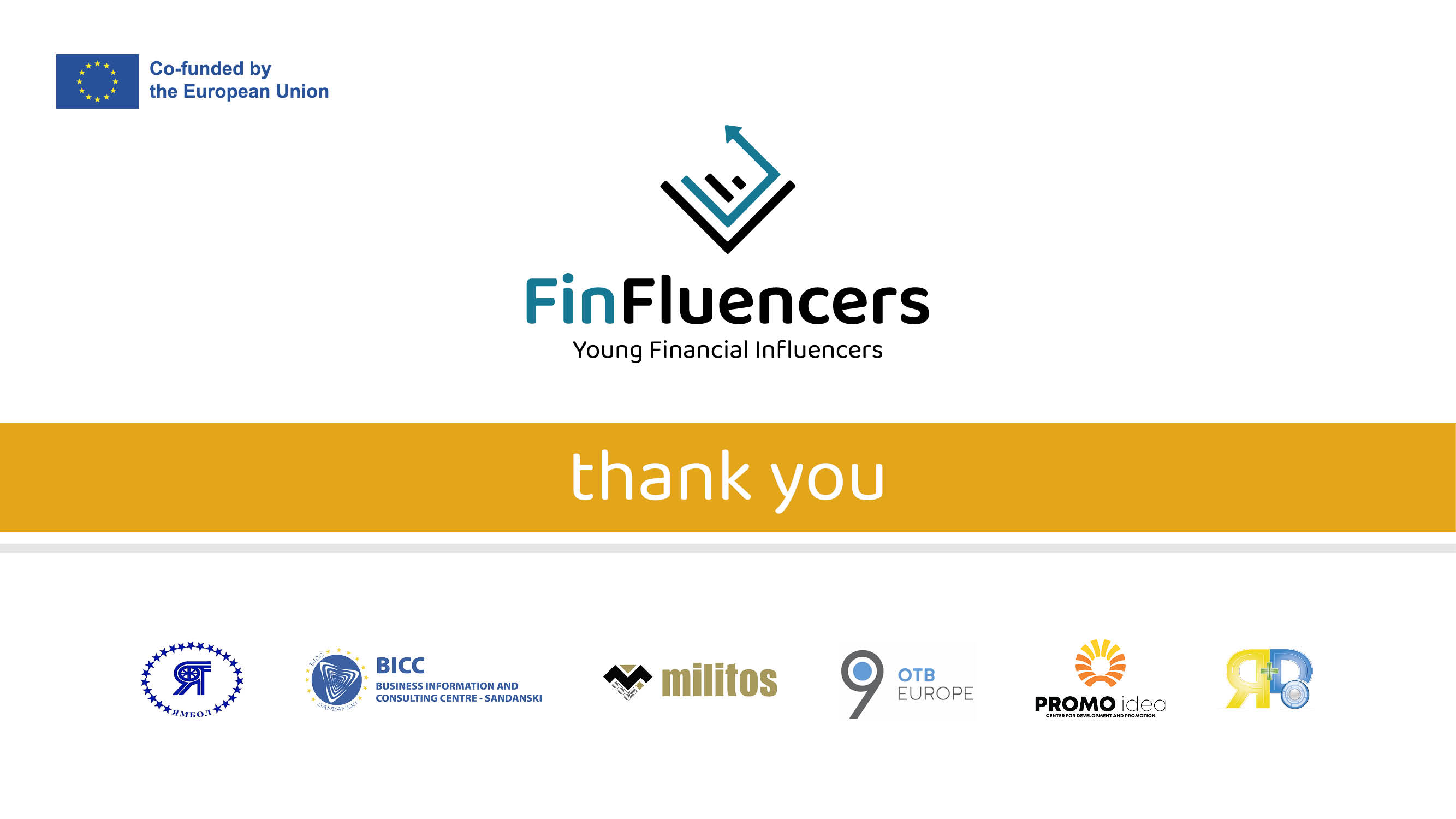